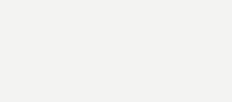 Positron beam for PADME
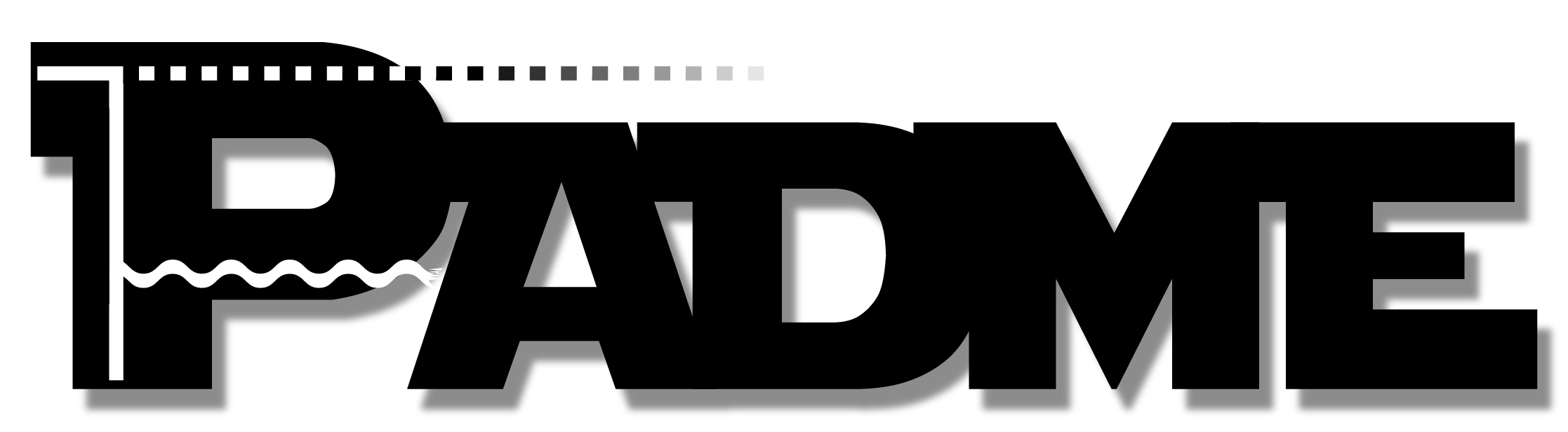 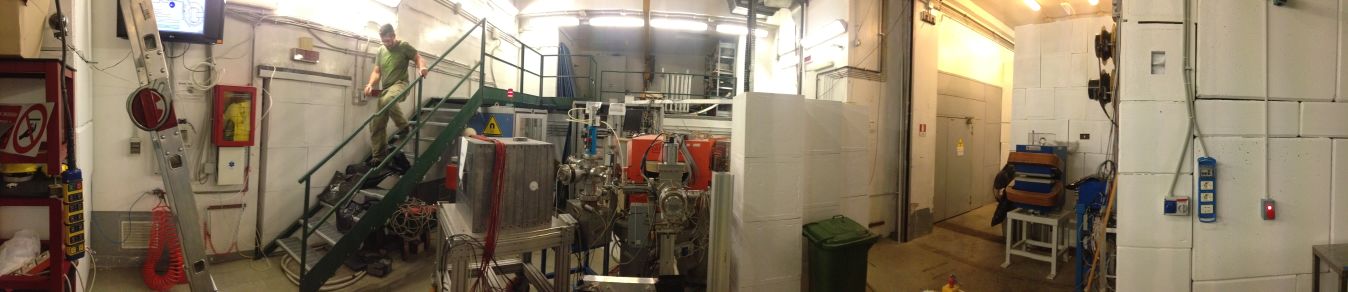 Paolo Valente*, Bruno Buonomo, Luca Foggetta, Claudio Di Giulio
con lo staff del LINAC di DAFNE

INFN Laboratori Nazionali di Frascati 
*INFN Sezione di Roma
The DAFNE complex
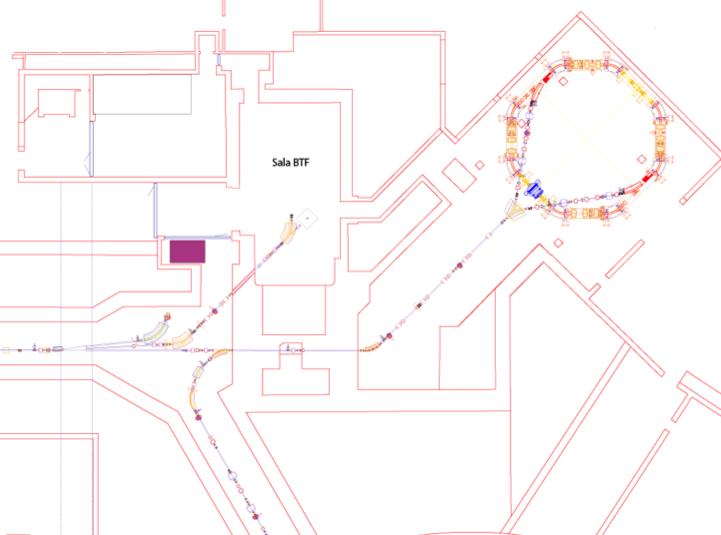 Power supplies
Damping 
Ring
BTF 
control room
BTF
transfer line
LINAC
transfer line
Main rings
2
BTF strong points …
Efficiency
Taking out the linac down-time and the dead-time during the switch of the LINAC and the transfer lines from electron to positron mode, the fraction of time with beam available to BTF is >90%
However during injections for DAFNE the number of bunches available to BTF goes down from 49 to 2 per second
Flexibility
Beam parameters can be adjusted in fairly wide ranges, quickly and with a good reproducibility
User-friendly diagnostics
Diagnostics has been continuously improved during  the years, both from the point of view of performance and ease of use
In particular GEM TPC and MediPix/FitPix detectors allows real-time adjustment and monitoring of the beam spot size and position
Calorimeter particle counting and WCM intensity measurement
Wide range of services
Network, DAQ, gas distribution
Magnetic fields
Remotely controlled x-y trolley, linear and rotation stages
Vacuum and (with some limitation) cryogenics setups
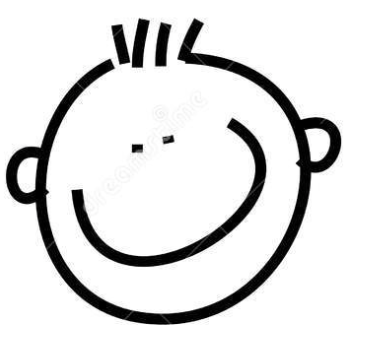 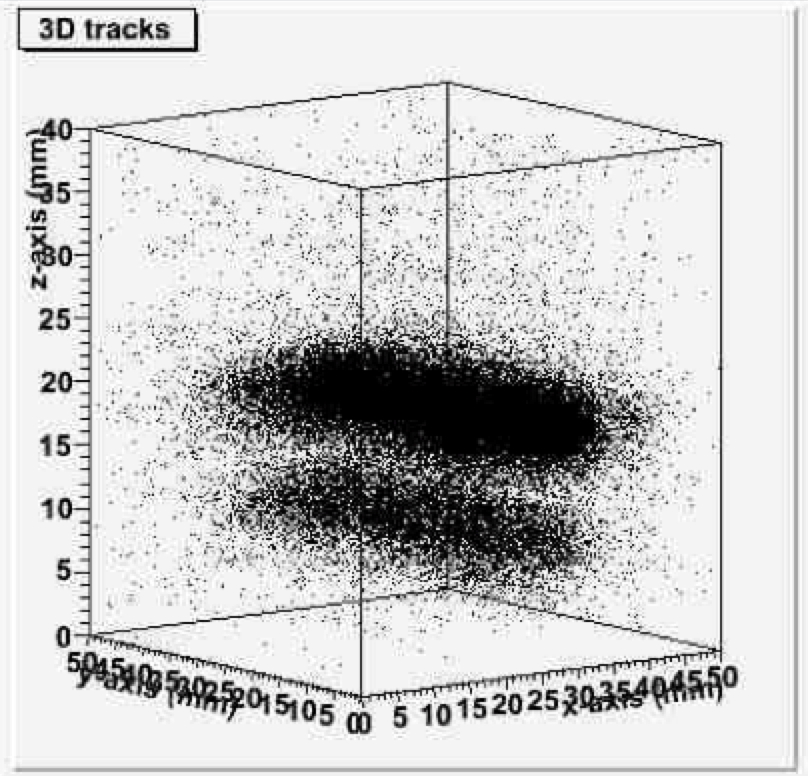 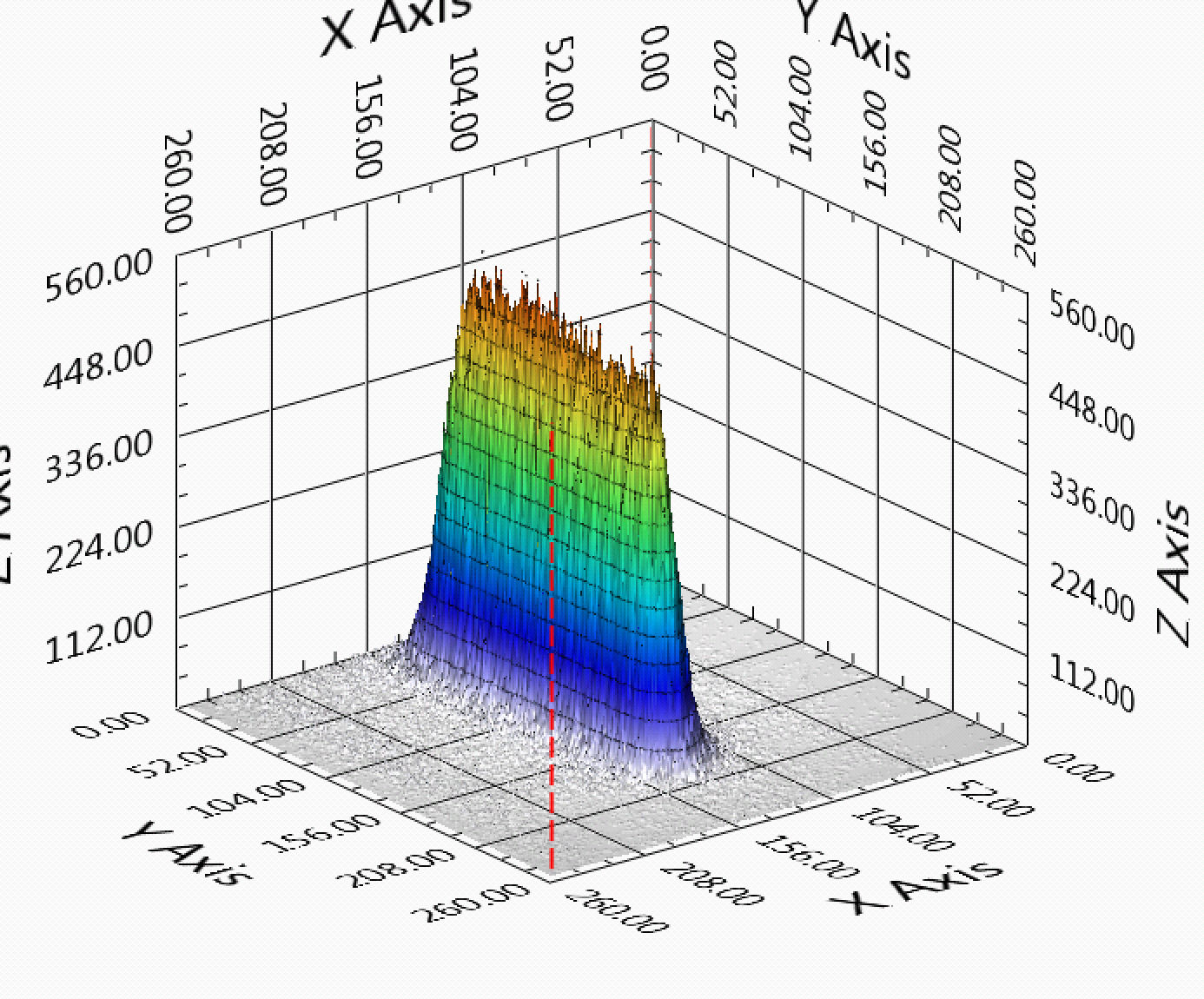 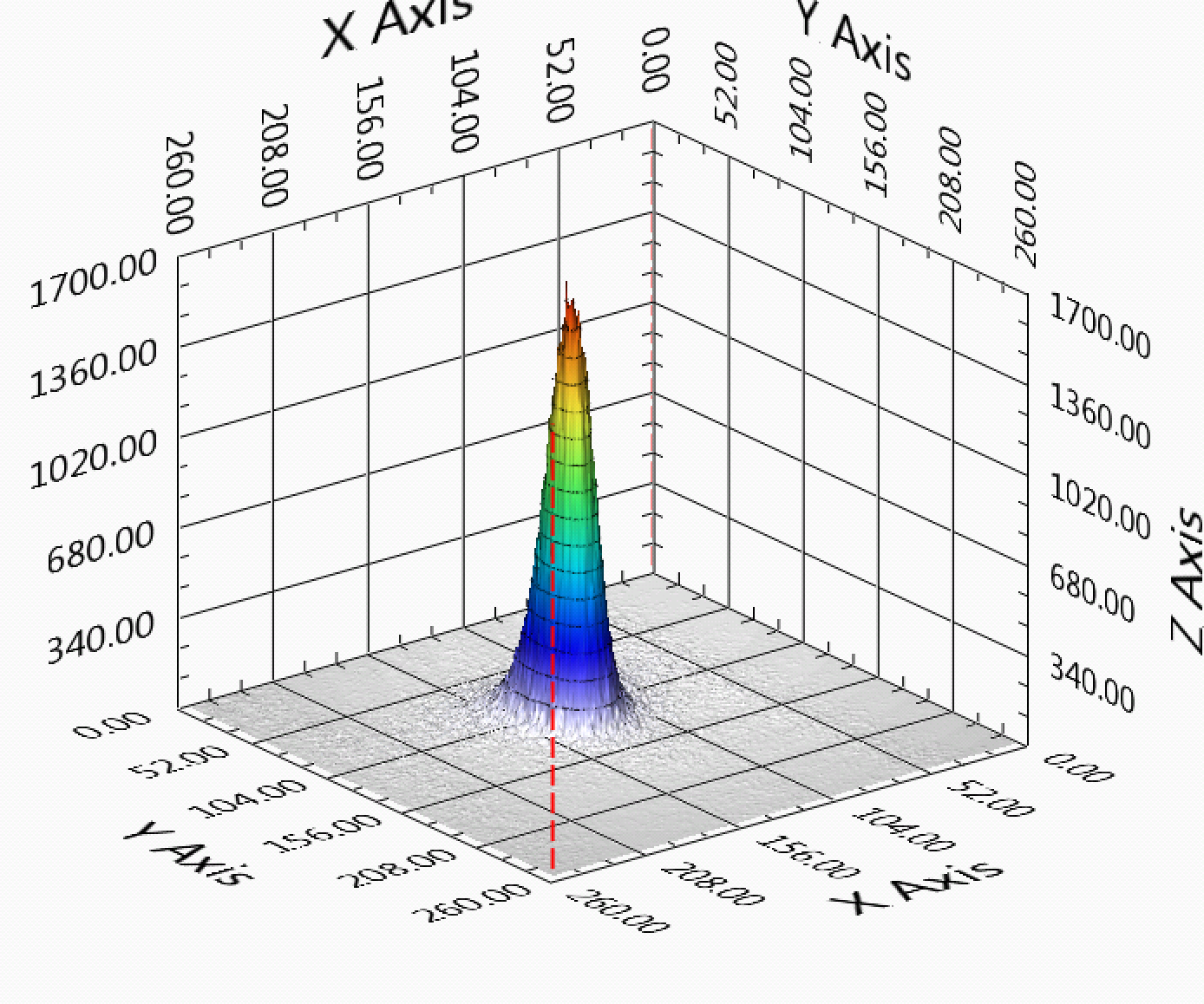 P. Valente, PADME collaboration meeting 29 oct 2015
… and limitations
In parasitic operations
The duty cycle is limited, mainly by the switch between electrons and positrons, but more importantly the intensity of the beam on the BTF target (and thus downstream in the BTF line) changes by almost an order of magnitude in the two modes
The maximum energy is limited to 500 MeV (in “single particle”, lower at high intensity) 
The bunch length is fixed at 10 ns
Working with the BTF target 
The maximum intensity is limited to 103-104 particles/bunch only lowering the selected energy and opening the collimators, thus worsening the momentum resolution (up to 1-2%)
The beam spot
Is practically Gaussian, it’s not easy to have an uniform intensity over a large area even defocussing and working with the collimators
The angular divergence 
It’s of the order of 1-2 mrad, essentially dominated by the Coulomb scattering on the exit window (500 mm thick Beryllium)
The last dipole adds a significant dispersion when increasing the intensity: opening of the collimators the entrance angle in the energy selection dipole increases, thus spoiling the momentum resolution
The diagnostics 
Intensity is measured well in the low multiplicity range (by calorimeters) and above 107 particles/bunch (without target, by Integrating Charge Toroid), but with less accuracy in the intermediate range
MediPix/FitPix are imaging detectors, not really a tracking system
The GEM TPC has a sub-mm resolution only in the drift coordinate
Tagged photons
Are available, but with a low rate and not uniform energy resolution
Neutrons
Can be produced, but with RP limitations on the repetition rate and run duration, 
Diagnostics has to be improved
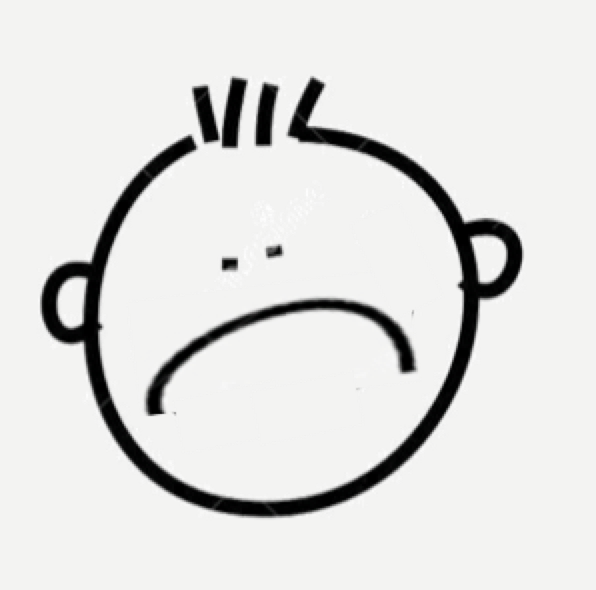 P. Valente, PADME collaboration meeting 29 oct 2015
BTF improvements
In the last years we have been constantly working in order to improve: 
The efficiency in terms of beam availability and stability
The ease of tuning of beam parameters, through a constant work on the diagnostics

We have also put forward a number of ideas in order to widen the range of beam parameters:
2003-2004: Photon tagging
2008-2010: n@BTF, optimized target for studying the photo-production of neutrons
Upgrade of the shielding for high intensity operation
Pulse length >40 ns
Improved target for positron production
Improved collimation (aiming at hundreds of mrad)
Second beam line
Improved photon tagging
Dosimetry for irradiation
Integrated facility for space characterization
Energy upgrade
…
P. Valente, PADME collaboration meeting 29 oct 2015
Bunch length
Diluting in time electrons/positrons in one linac bunch can be very useful for a number of applications (e.g. decreasing pile-up)
Assuming constant current from the gun cathode, a longer pulse will correspond to a larger beam charge
The main limitation comes from the RF pulse compression, needed to reach higher energy: SLac Energy Doubling system (SLED) 
Outside flat top the accelerating field decreases rapidly, thus increasing the energy spread
We aim at extending from 40 to 200 ns in the first phase
SLAC LINAC successfully operated at 500 ns with multiple phase inversions
10 ns
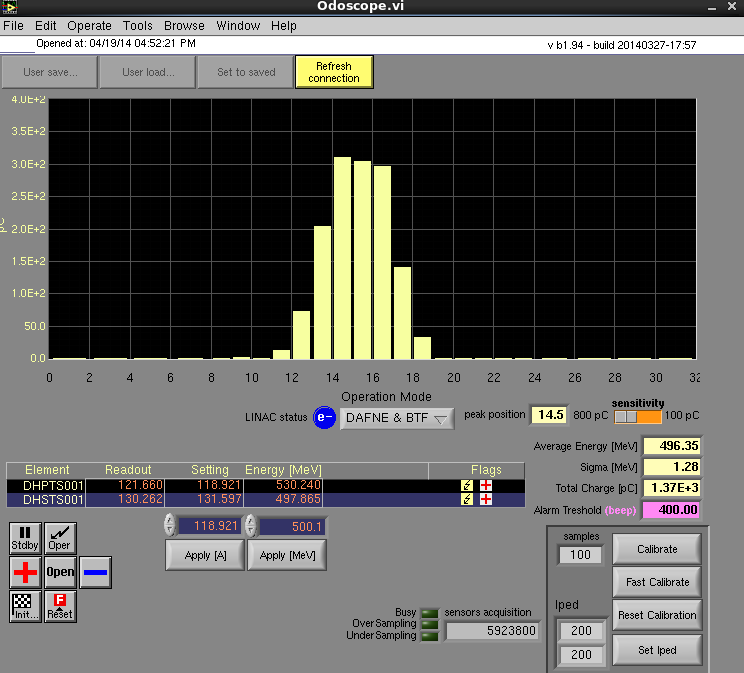 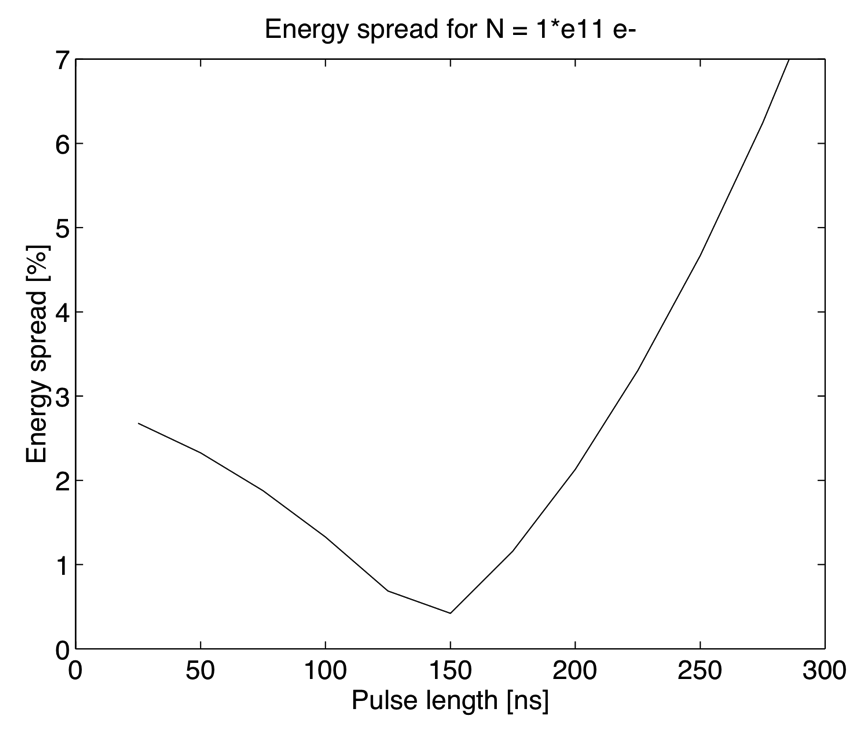 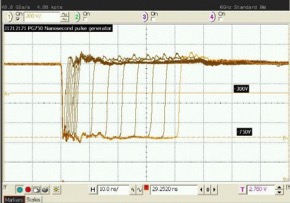 40 ns
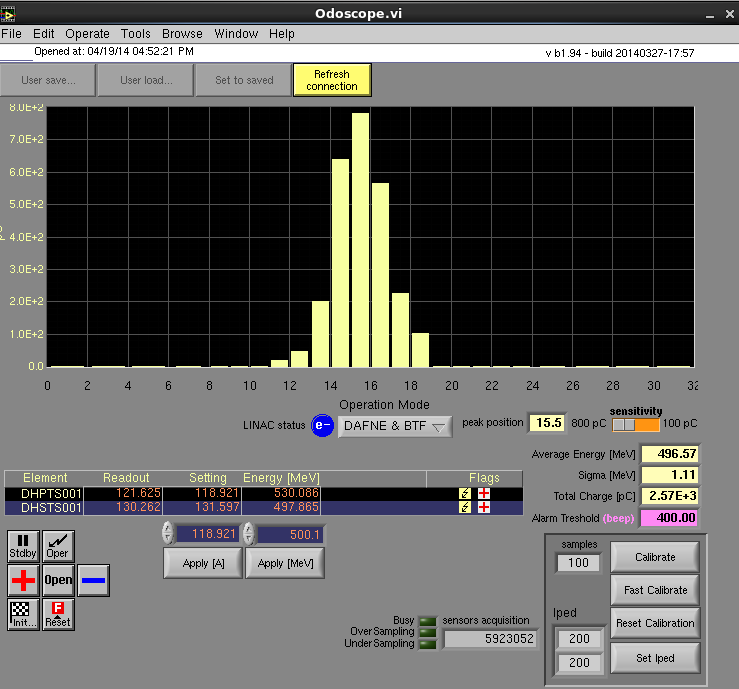 Planned purchase of new gun pulser, from 1 to 4500 ns. Hopefully by the end of the year
P. Valente, PADME collaboration meeting 29 oct 2015
SLED
90° phase shift:
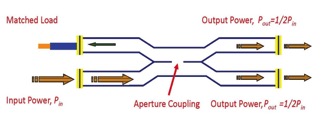 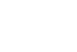 90°
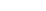 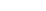 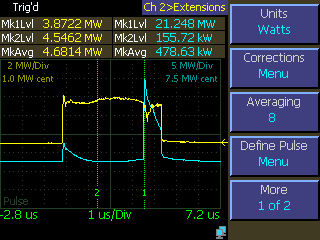 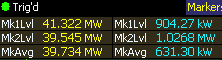 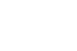 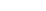 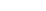 0°
Input power
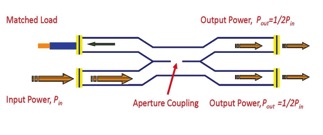 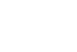 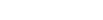 -90°
90°
accelerator
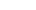 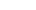 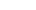 Resonant 
cavities
3.7 ms
0.8 ms
-90°
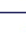 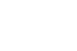 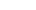 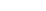 0°
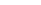 -180°
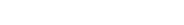 0°
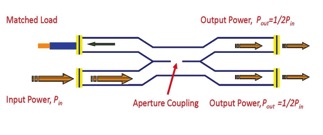 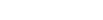 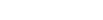 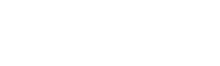 -90°
After 180° phase inversion:
-90°
accelerator
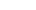 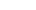 Resonant 
cavities
-90°
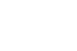 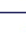 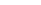 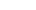 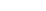 -180°
-180°
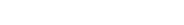 -180°
P. Valente, PADME collaboration meeting 29 oct 2015
New target
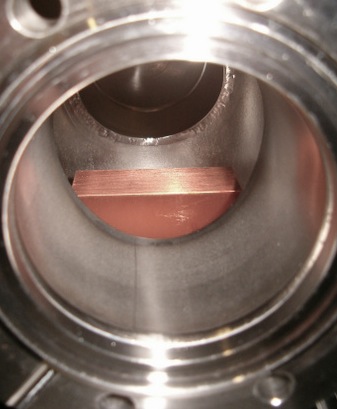 Present Copper target optimized for the production of maximum number of secondaries
Three steps: 1.7, 2.0 e 2.3 x0
Not the optimal solution for high-energy (E ≈ E0) positron production
Optimize depth of Copper target
On-going: 
Try different material(s)
Optimize geometry
Positron yield vs. thickness
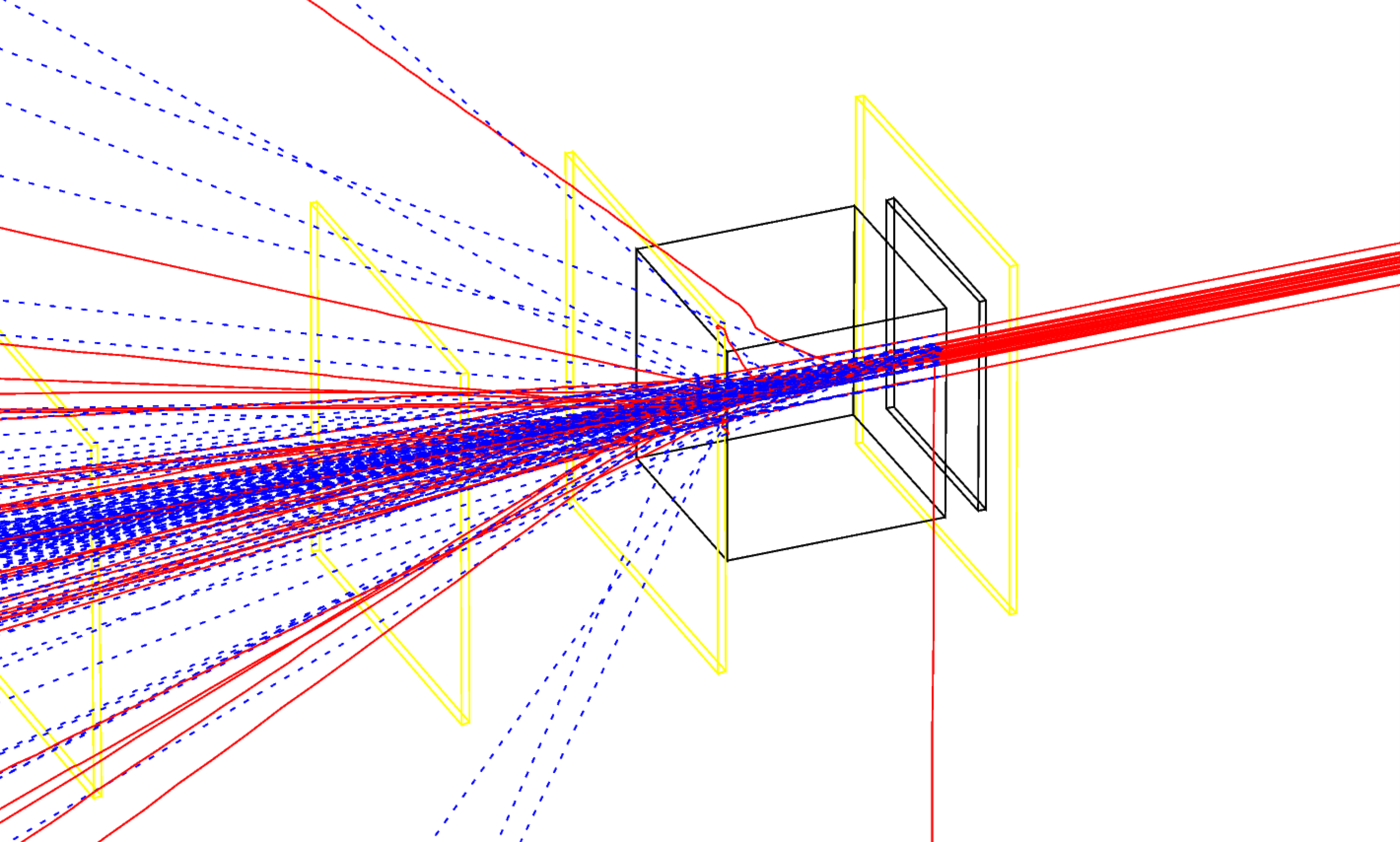 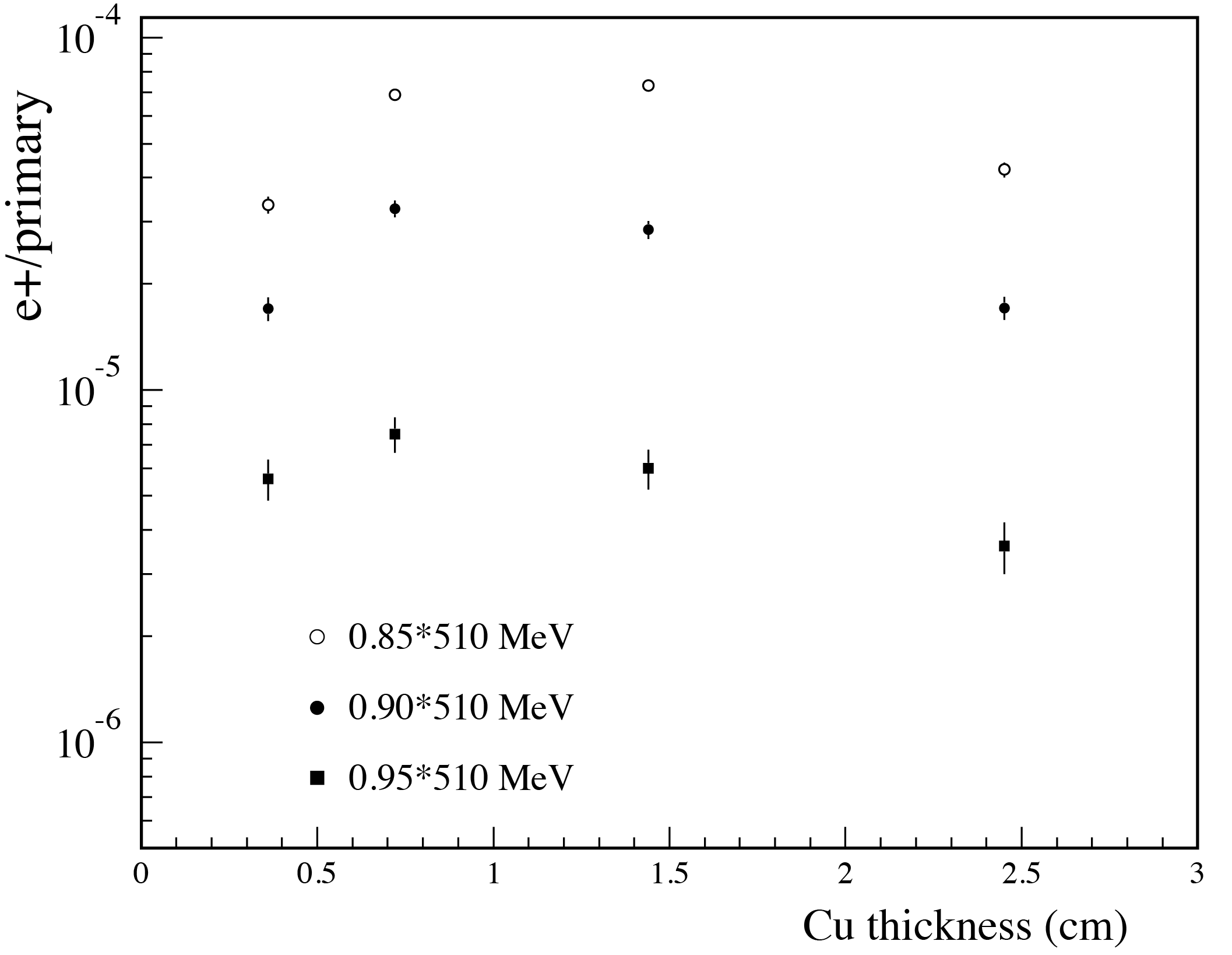 W
Al
(no fit)
0.5 x0
1.0 x0
1.7 x0
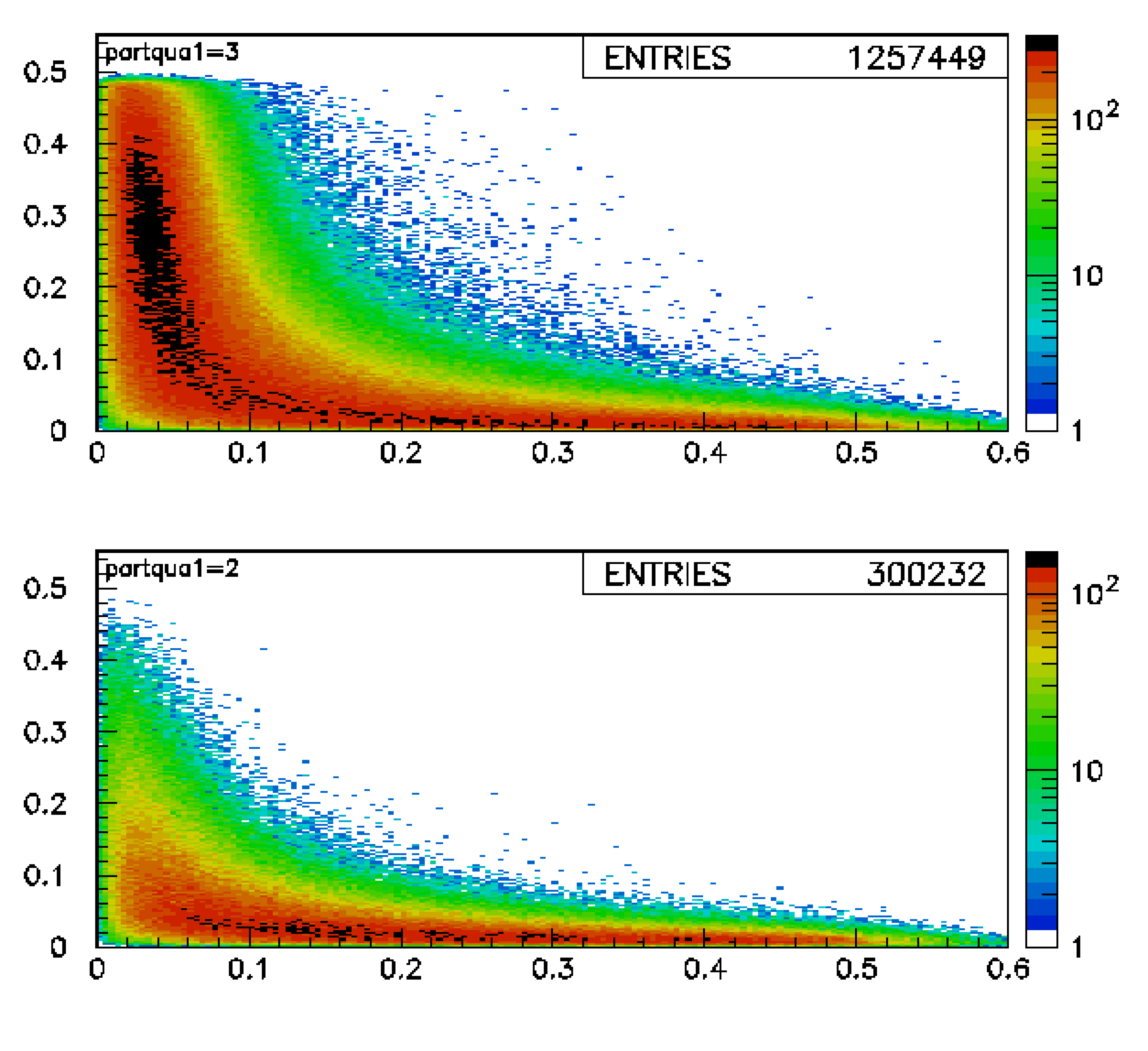 electrons
positrons
P. Valente, PADME collaboration meeting 29 oct 2015
BTF target assembly and shielding
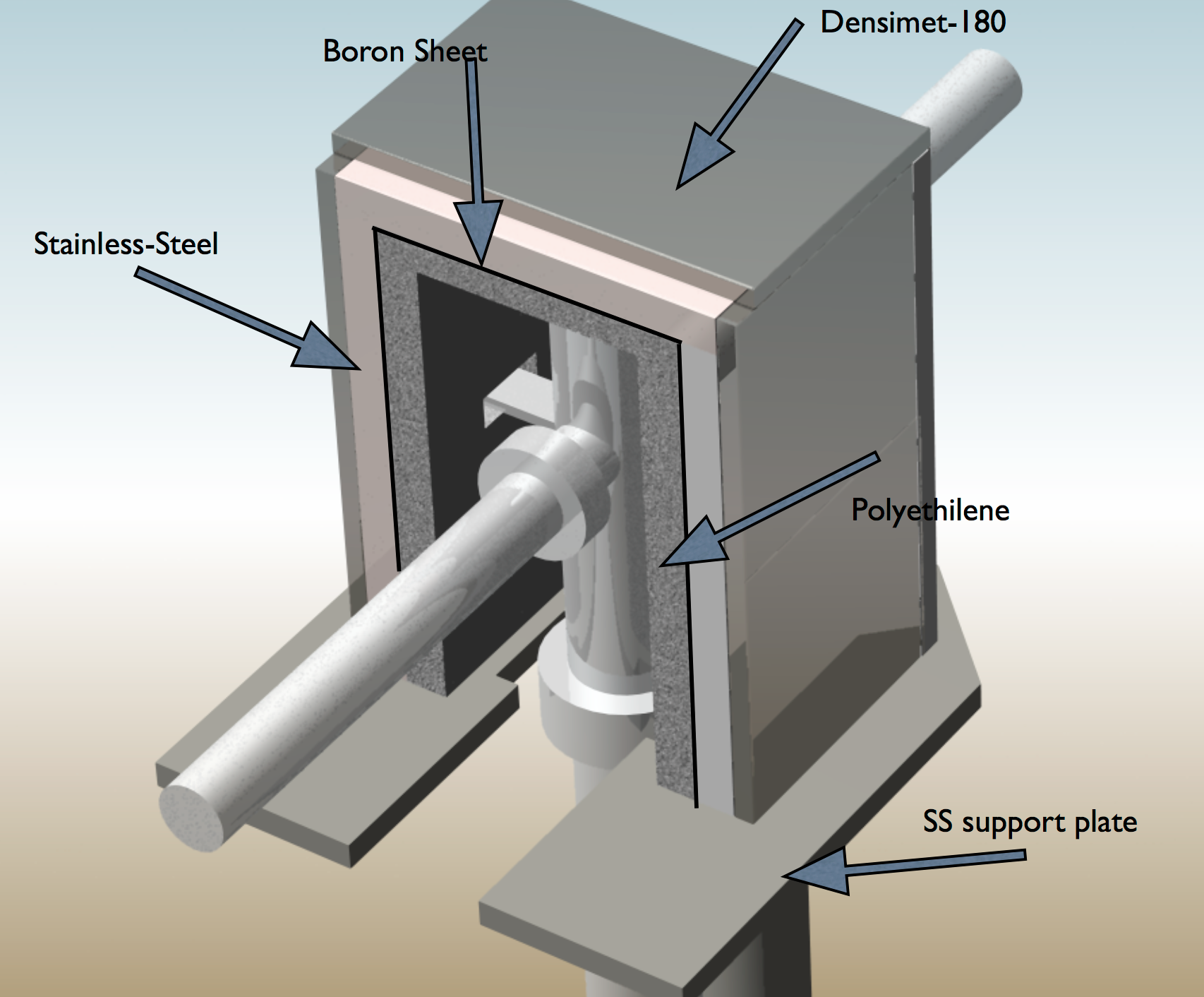 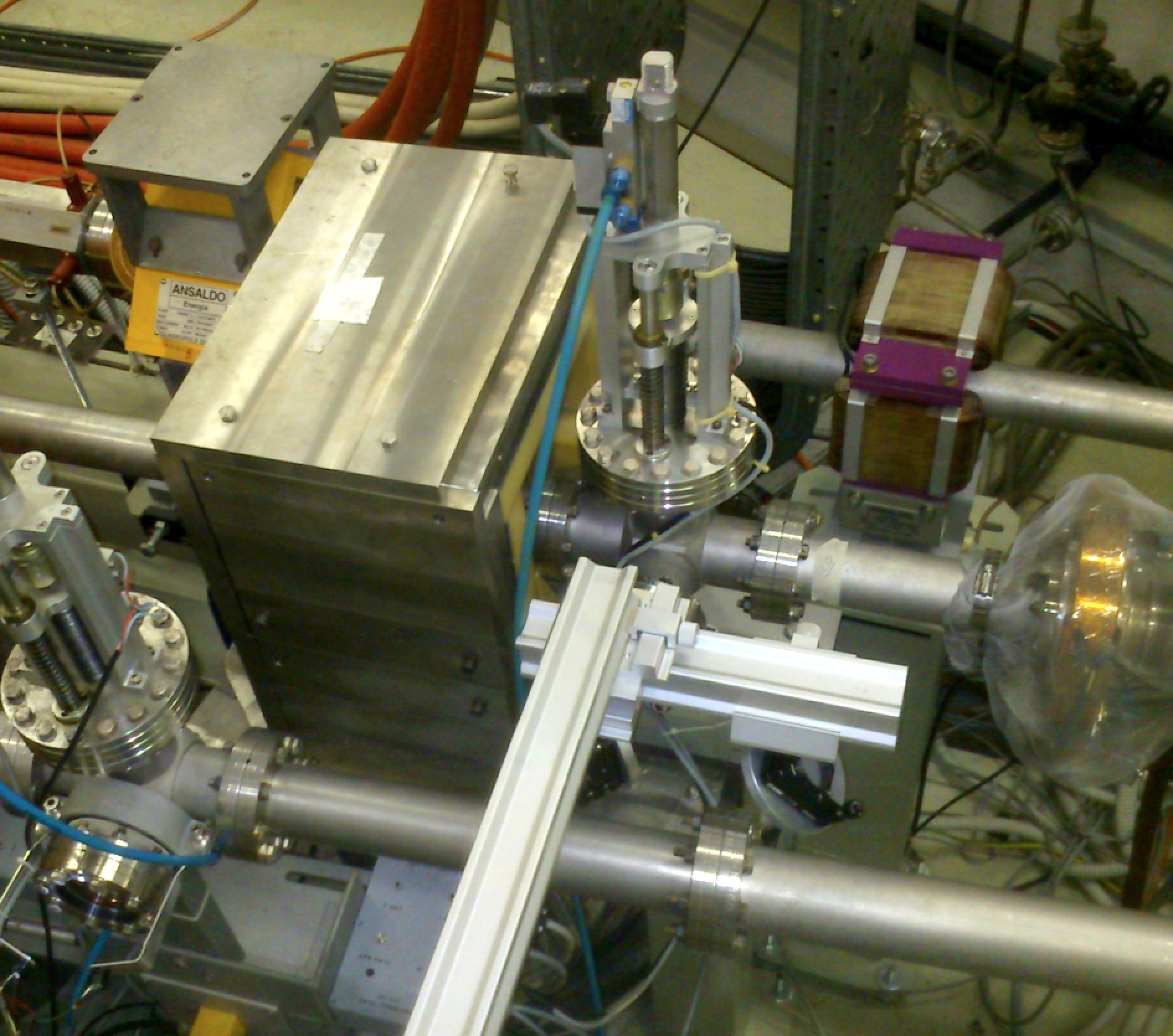 P. Valente, PADME collaboration meeting 29 oct 2015
Improved collimation
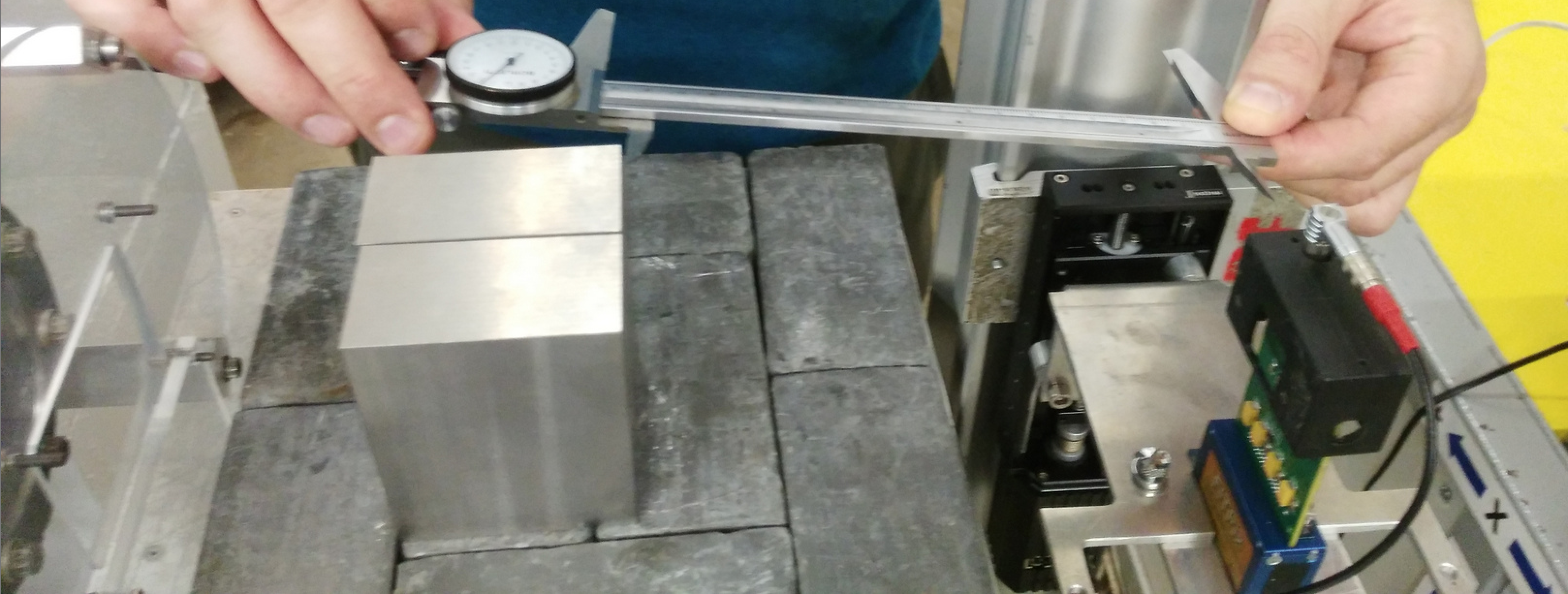 15 cm
6 cm
20 cm
60 mm of Tungsten collimator
≈ 0.15 mm gap
≈ 100 particles/bunch at 450 MeV
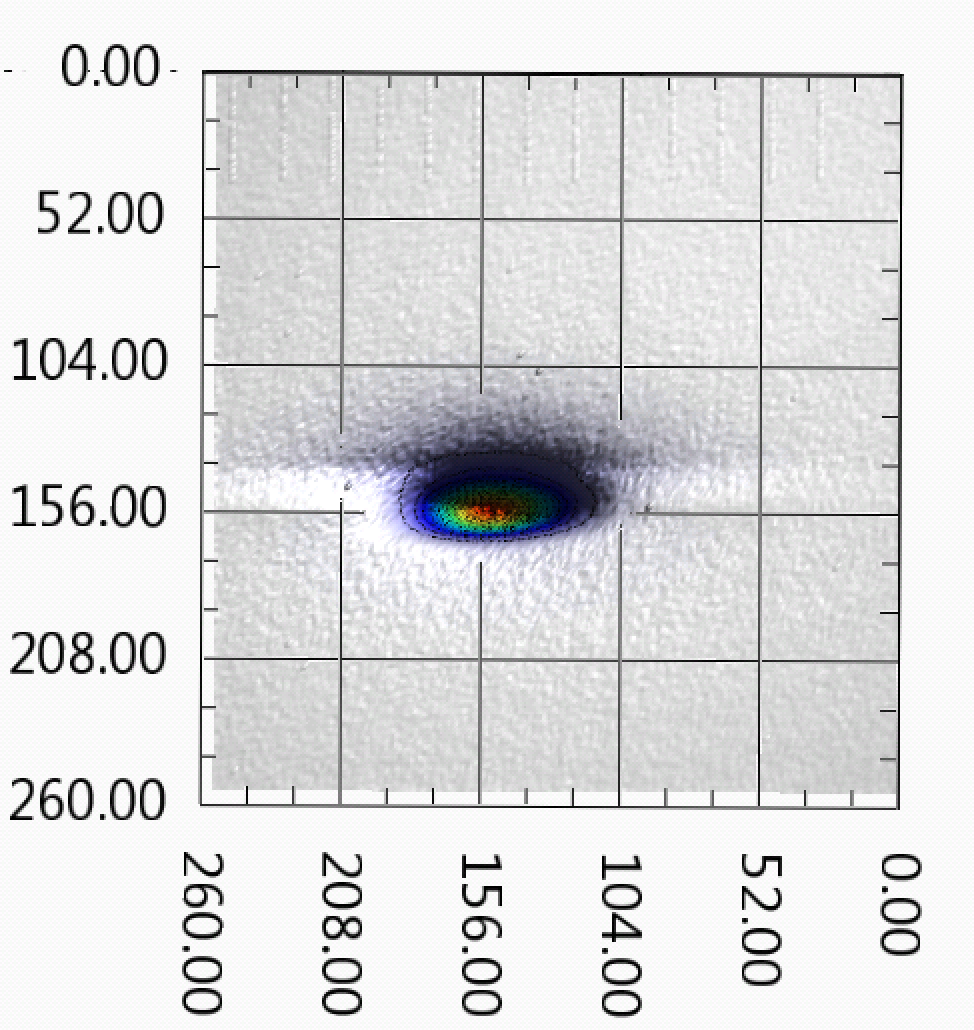 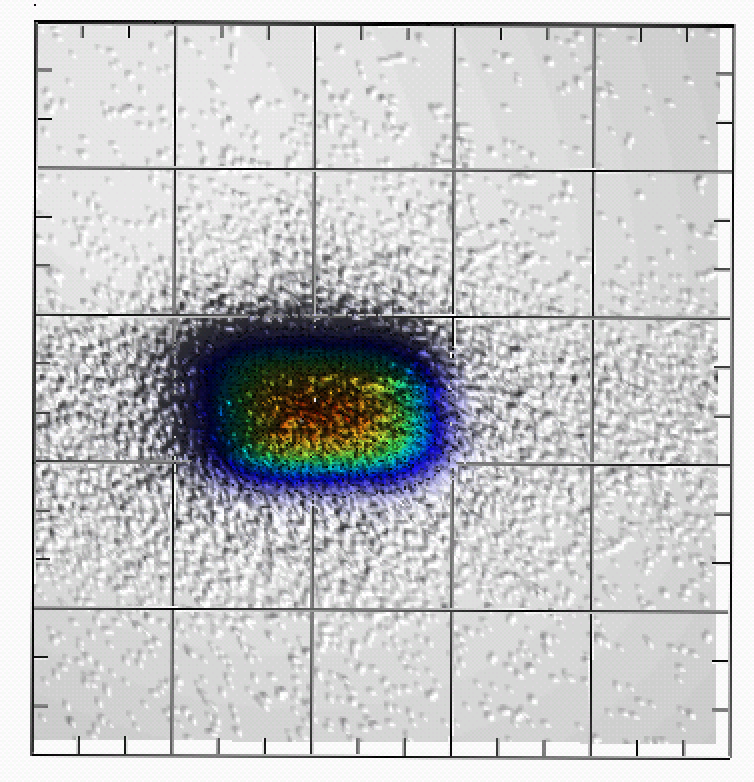 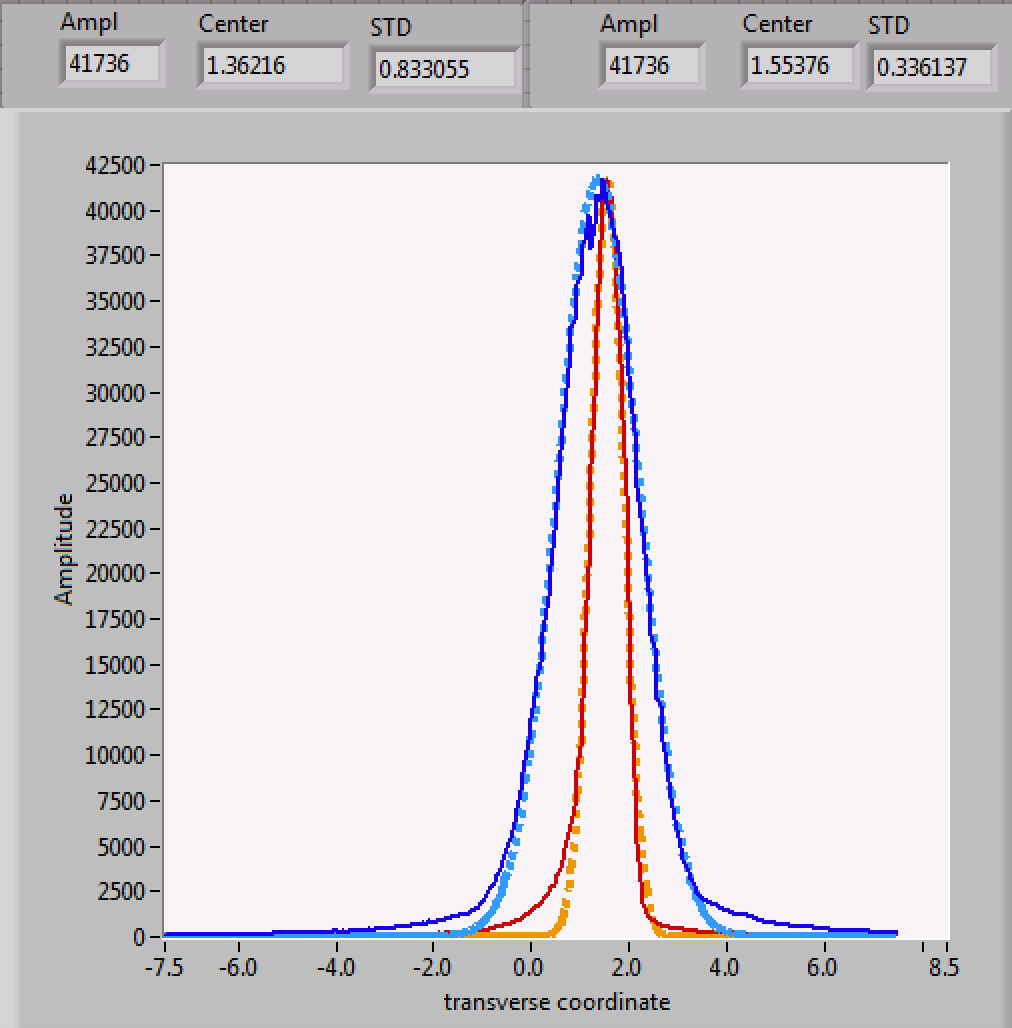 P. Valente, PADME collaboration meeting 29 oct 2015
Possible PADME installation (present BTF)
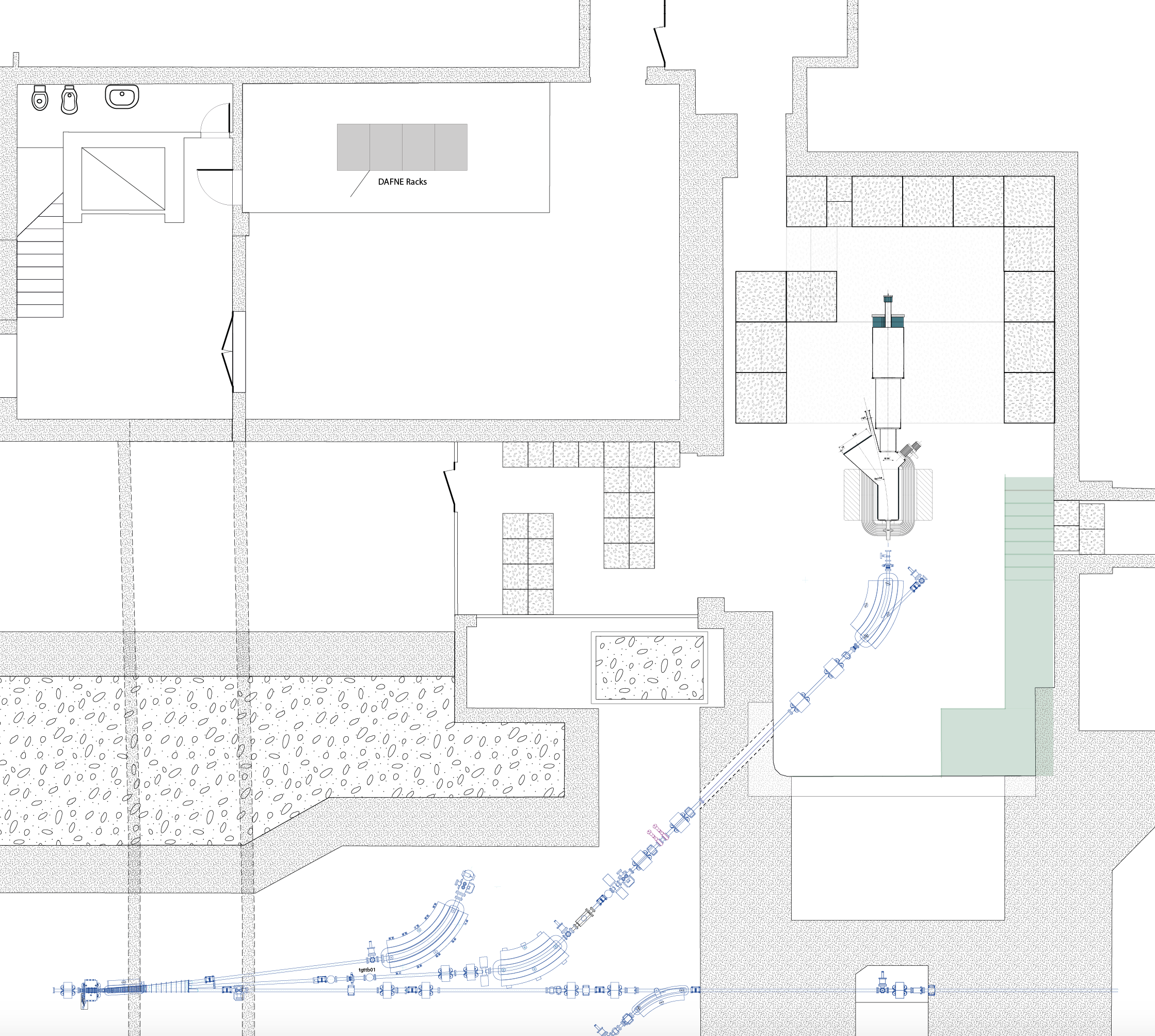 P. Valente, PADME collaboration meeting 29 oct 2015
Access to the facility
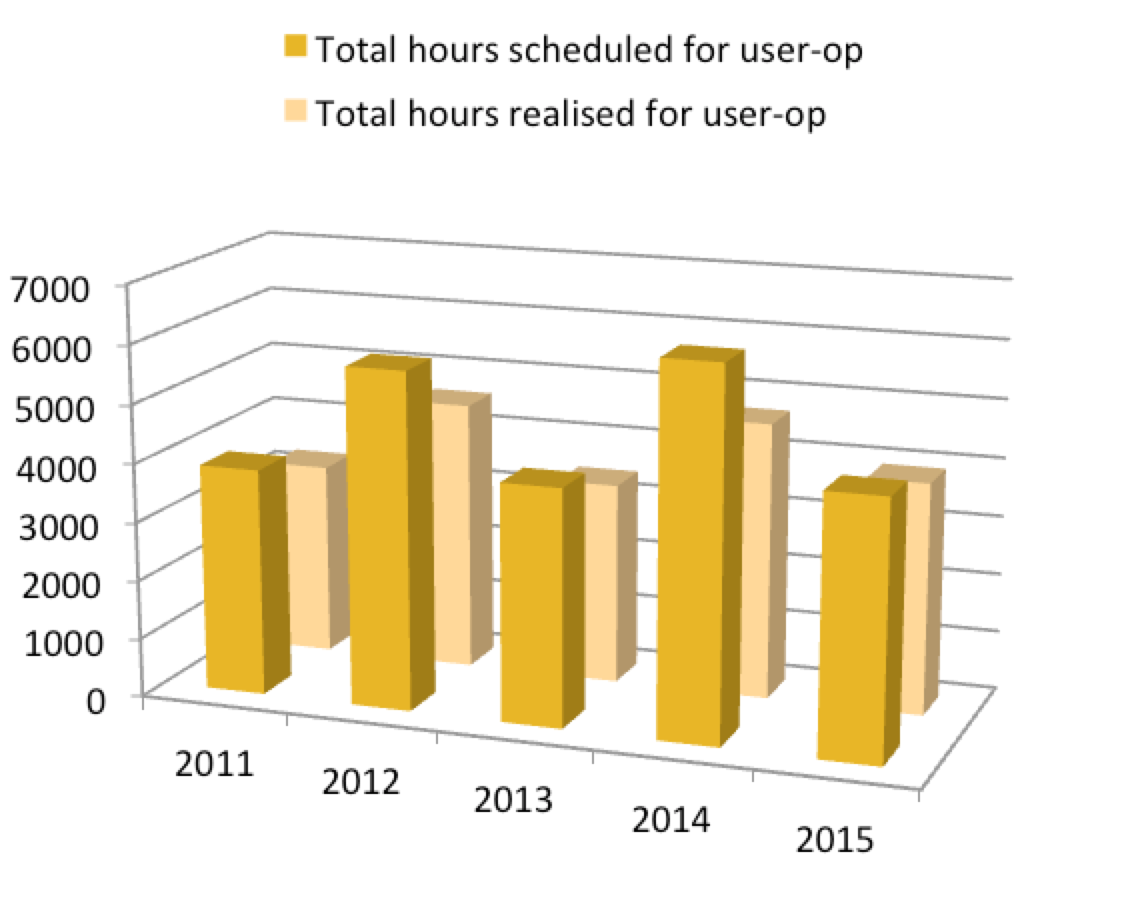 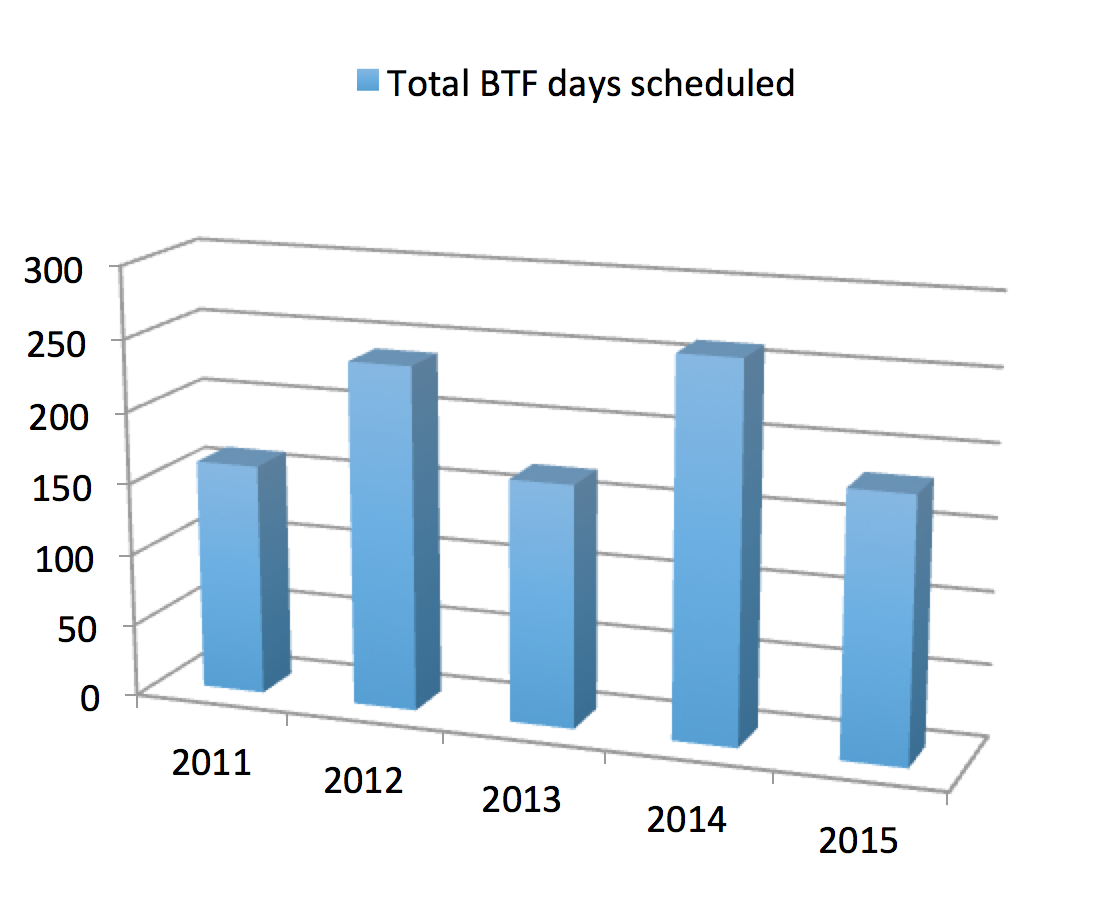 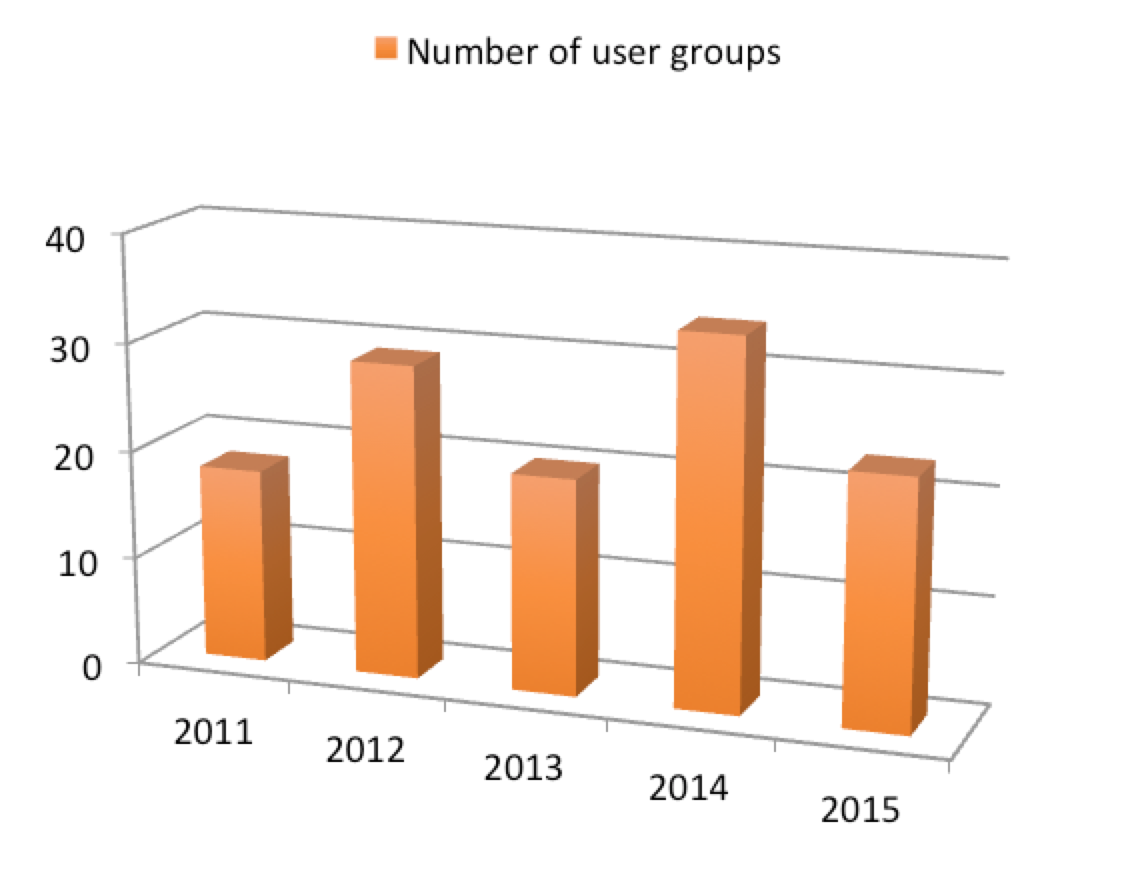 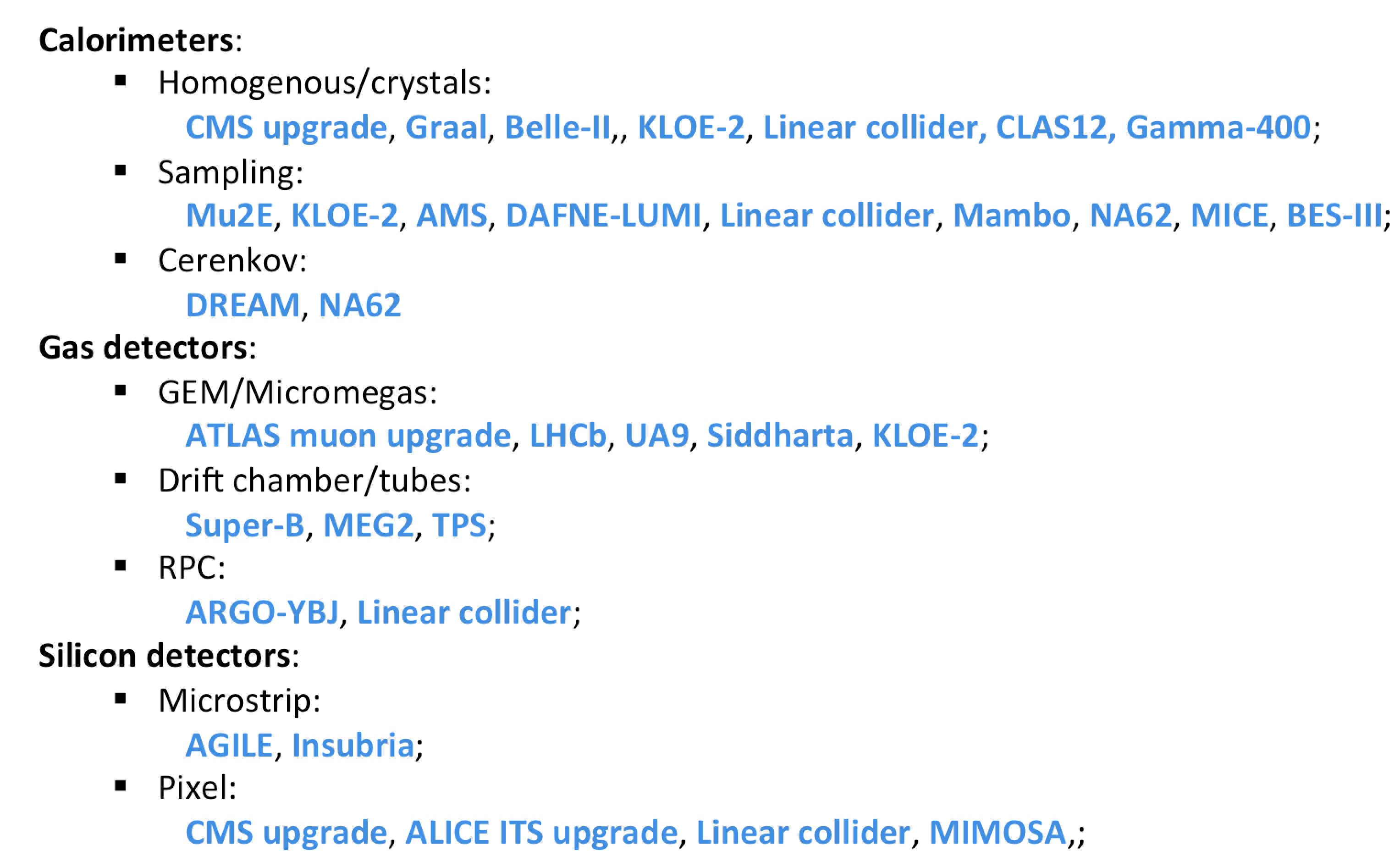 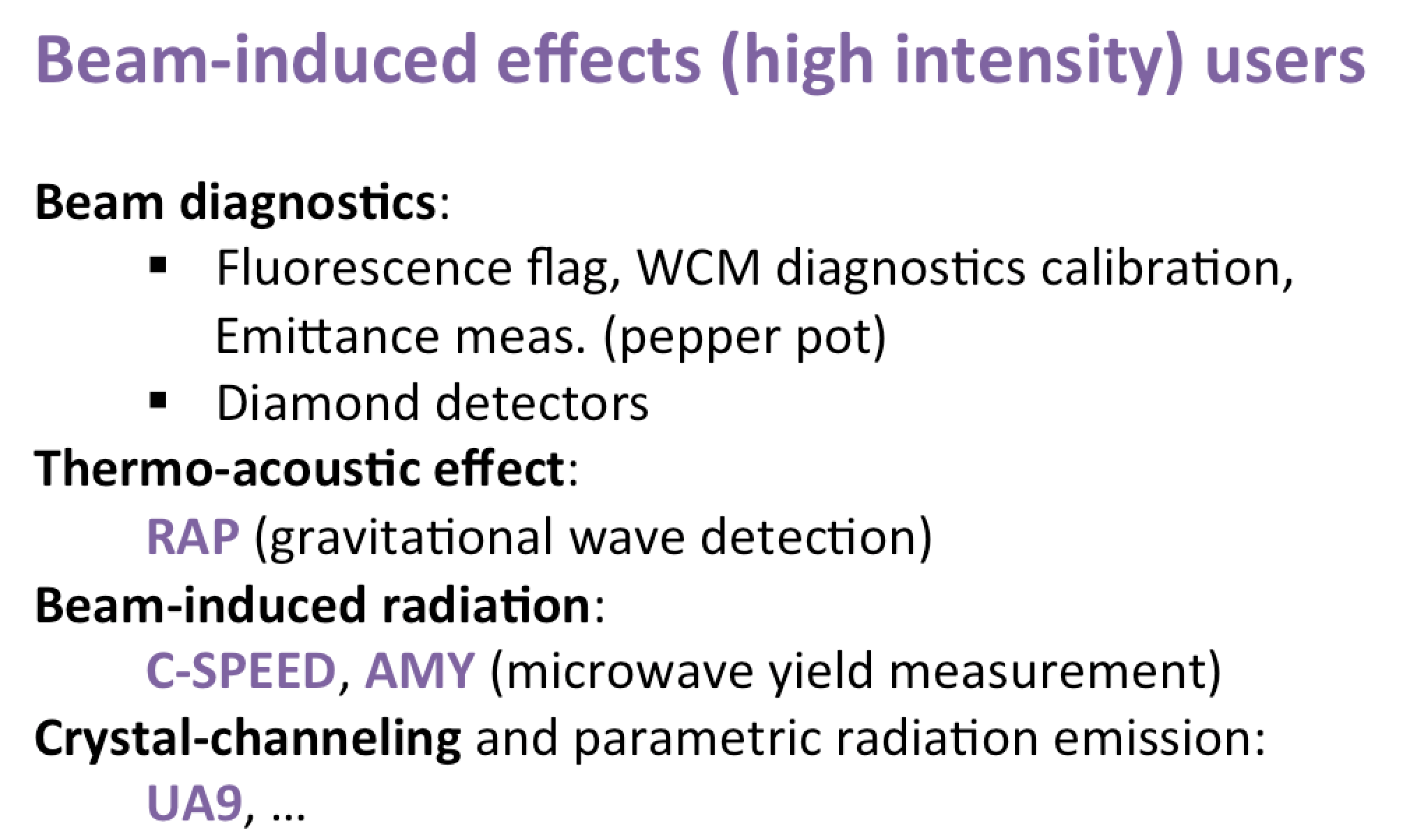 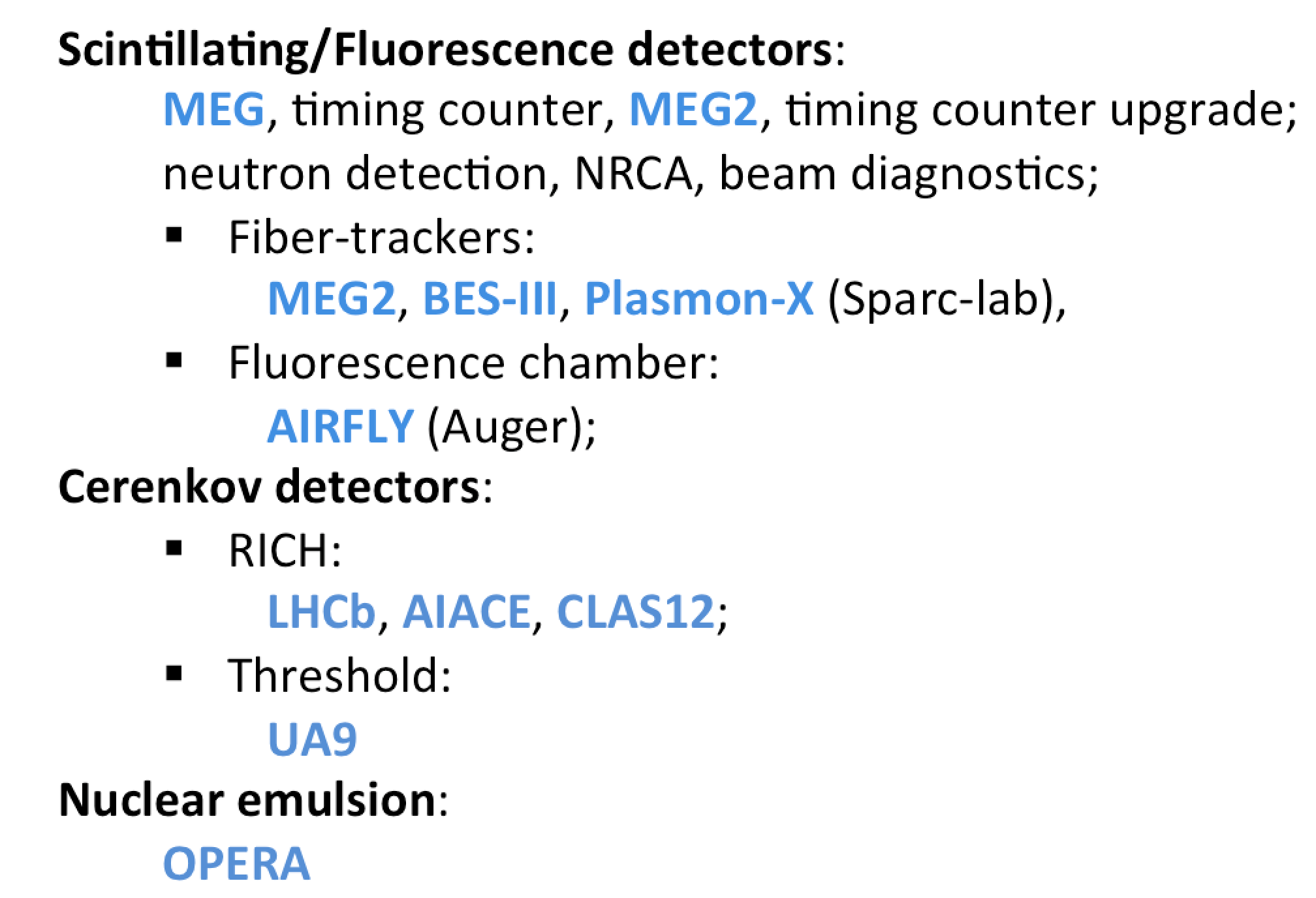 90% of shifts for detector testing and calibration
The Beam-Test activity will be completely stopped running PADME in the present configuration
P. Valente, PADME collaboration meeting 29 oct 2015
Doubling of beam-line
Basic idea: extend the present experimental area using the present control room
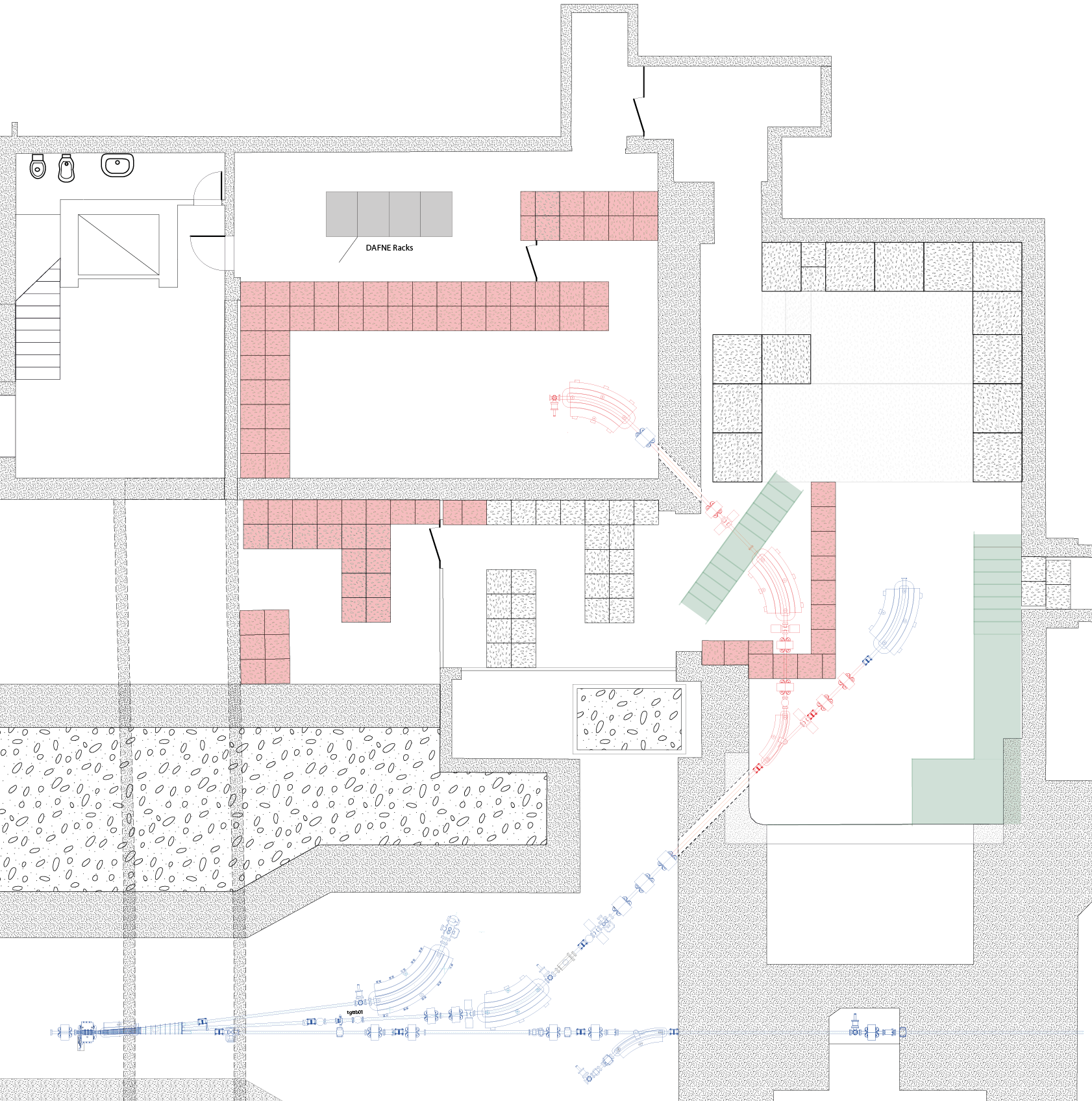 New elements in red
AIDA 2020 WP 15.4.1
New control room ready
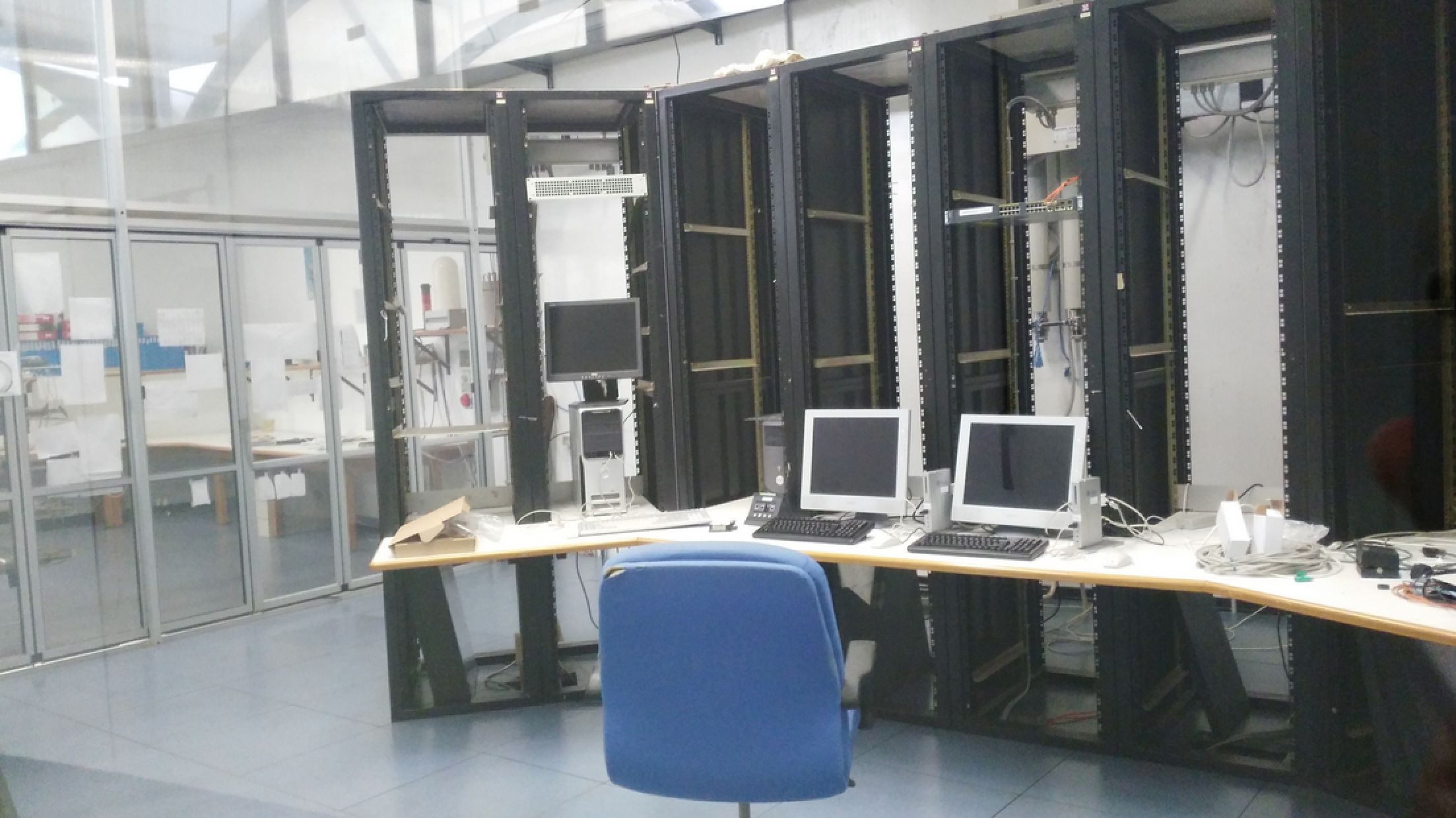 On-going design of the new lines
Request for funding to INFN MAC (Machine Advisory Committee)
P. Valente, PADME collaboration meeting 29 oct 2015
Possible PADME installation
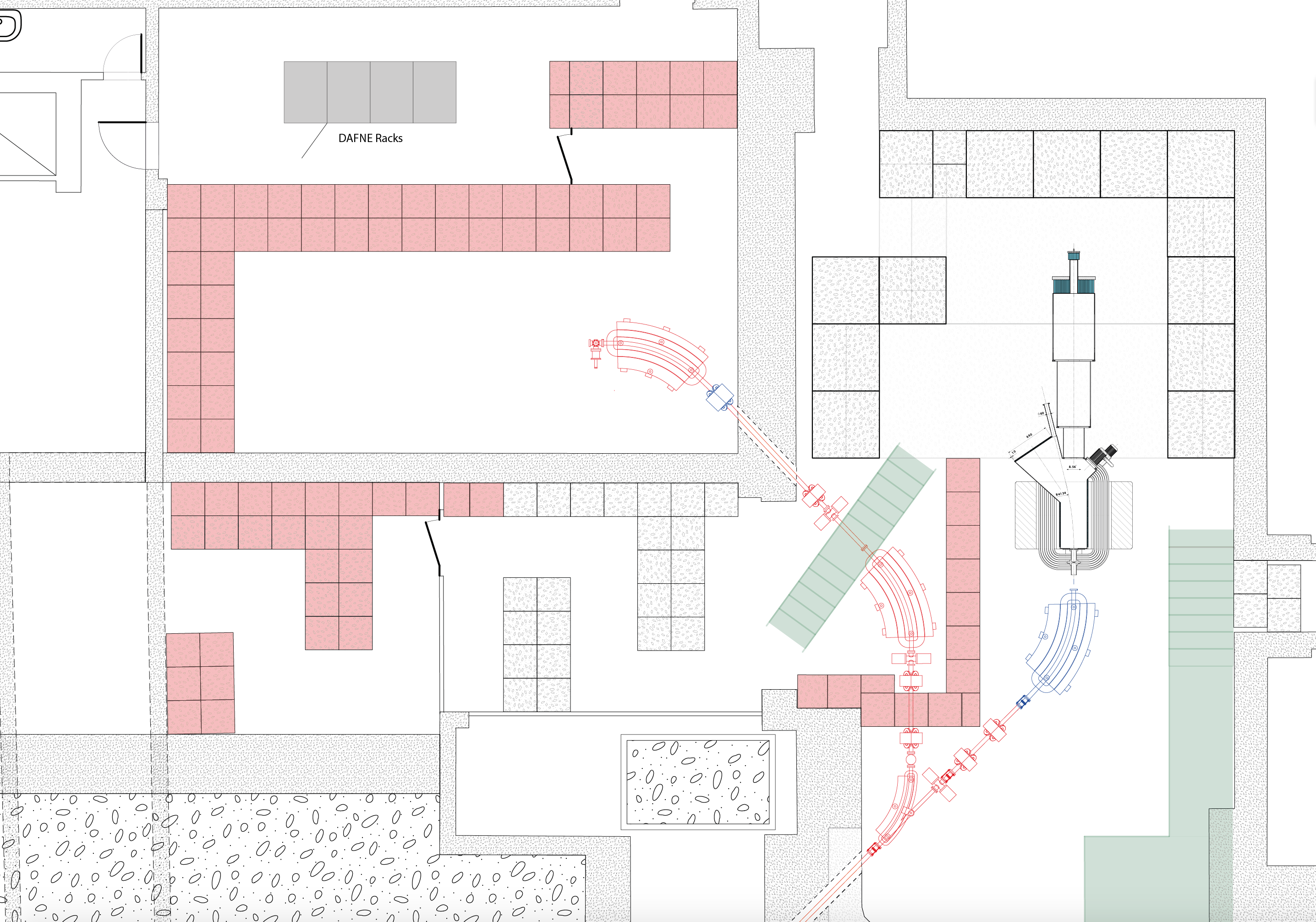 beam-test area
P. Valente, PADME collaboration meeting 29 oct 2015
Energy upgrade
Approximately 15 m drift at the end of the linac: add 4 accelerating sections, fed by one or two RF stations (reaching 1 GeV for e-). It is also possible to double the RF power in the other 8 sections after the positron converter (now fed by modulators C and D, to reach 1.2 GeV for e-)
(Similar to what proposed in: R. Boni, arXiv:0402081 [physics])
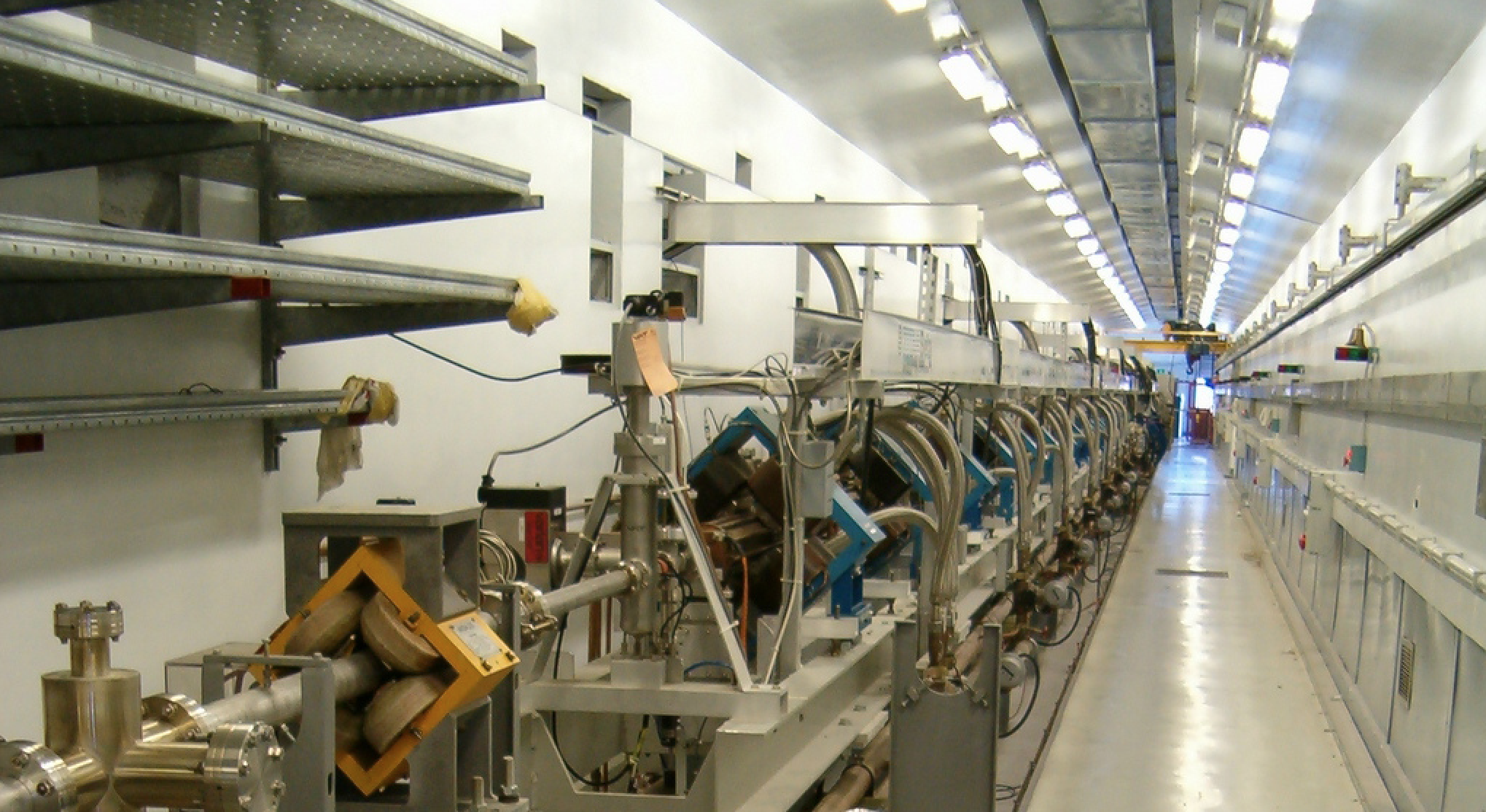 BTF/spectrometer/injection three-way switchyard
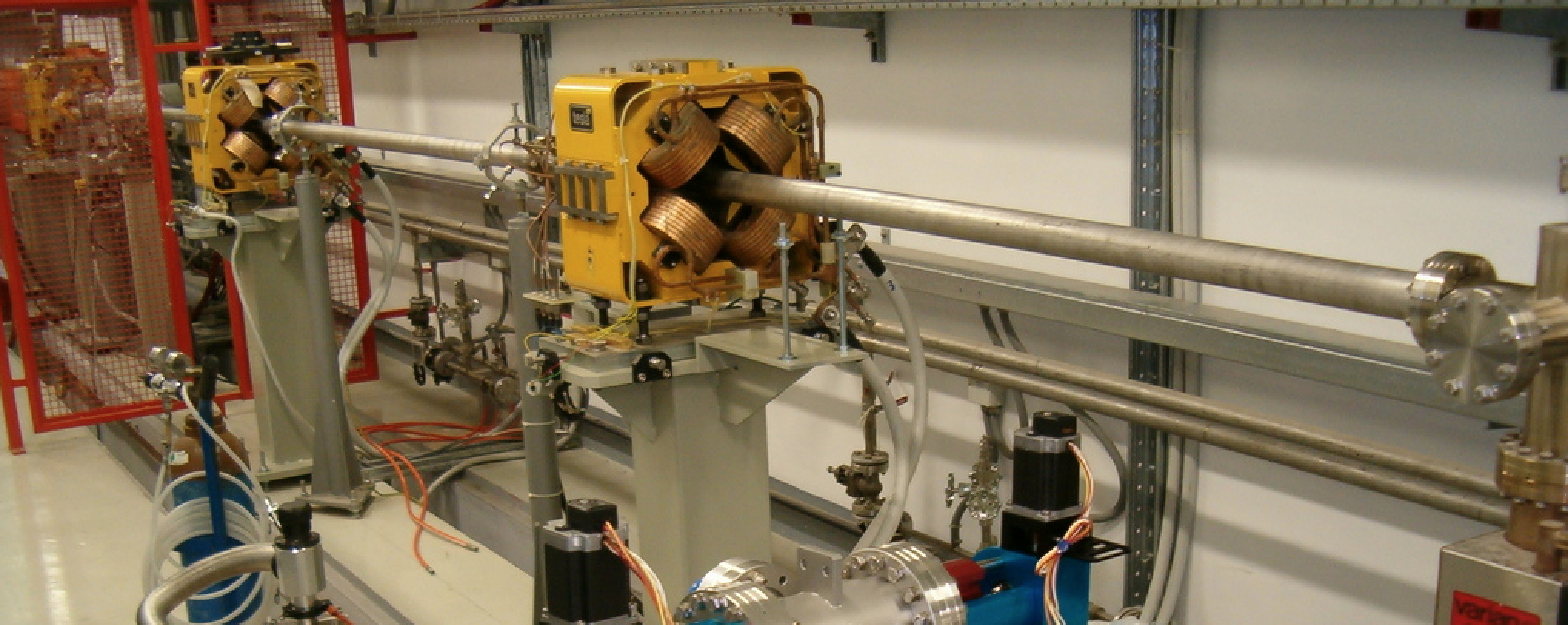 Last accelerating section
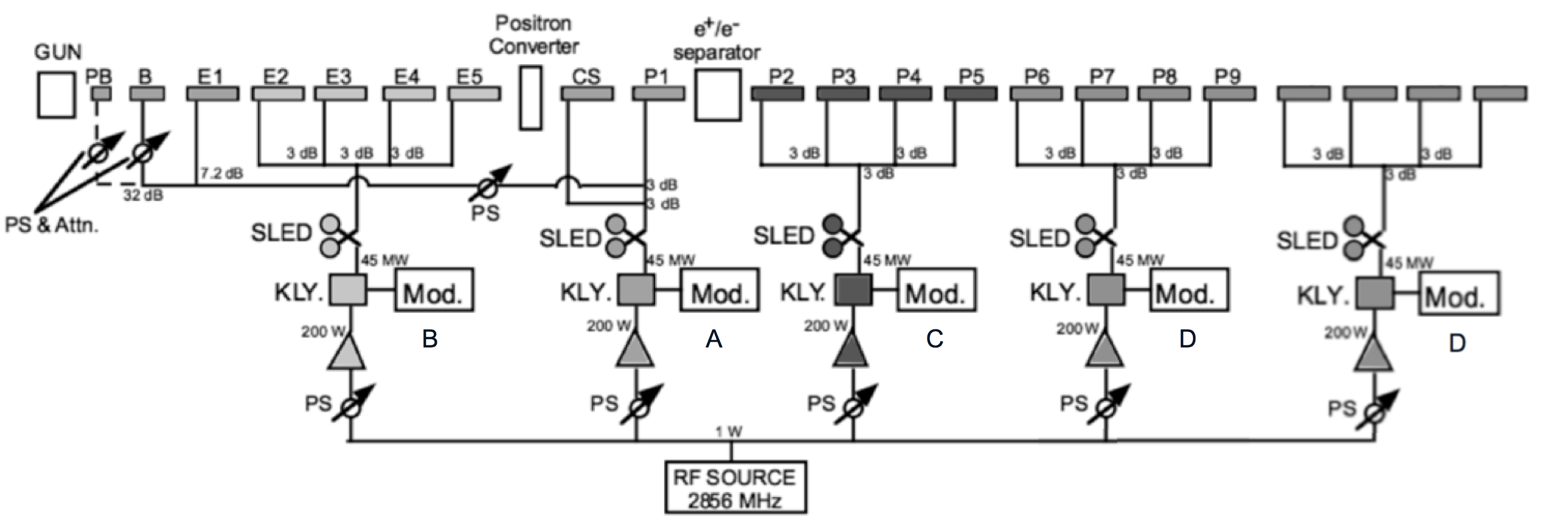 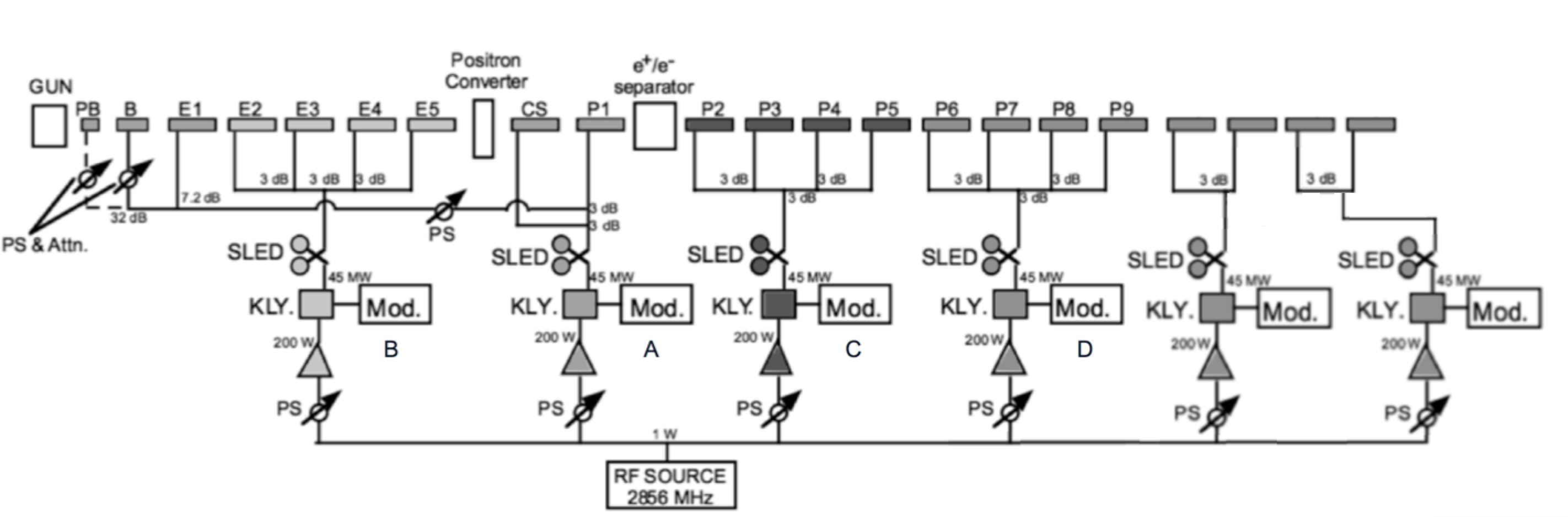 E
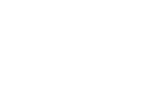 E
F
+200 MeV
+310 MeV
P. Valente, PADME collaboration meeting 29 oct 2015
Planning
2016
2017
2018
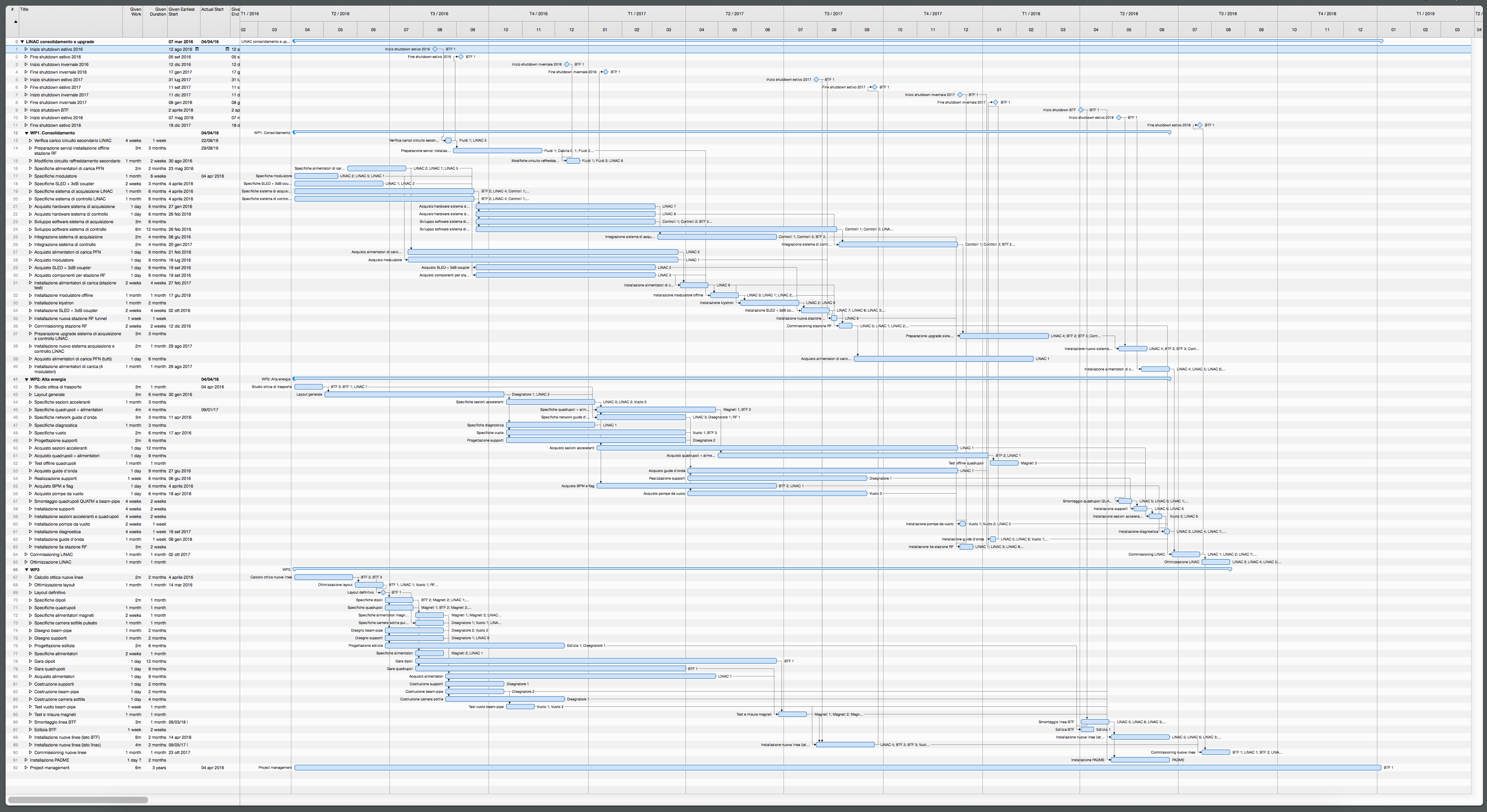 P. Valente, PADME collaboration meeting 29 oct 2015
Conclusions
Choices of the lab/management 
Sharing of the LINAC
PADME luminosity in parasitic running with DAFNE as a collider is reduced at least by an order of magnitude:
40 ns operation not possible: bunch length fixed to 10 ns for injecting into the damping ring (1/4 of the luminosity)
Energy obviously limited to 510 MeV (reduction of cross section) 
No beam during electron/positron switch 
AND
Intensity during positron injection almost an order of magnitude less
Only electron mode out of injection practically useful (less than 40%)
How long will be the KLOE run?
What will come after?
To Do
Short-medium term
Pulse length >40 ns (buying 1 to 4500 ns pulser by the end of 2015)
Probably “something” has to be done on the phase inversion or on the low-level RF to extend to several hundreds ns
Possibility of a half-energy (350-400 MeV), high-luminosity run (100× more positrons on target) without SLED compression
Improved target for positron production
Improved collimation (aiming at hundreds of mrad)
Longer term
Second beam line
PADME installation better to come right before the installation of additional beam-pipe and magnets
PADME run without a second BTF line would impact the operation (essentially no beam-tests during PADME runs) 
Energy upgrade
Implies a longer LINAC shutdown
Requires a significant financial effort
P. Valente, PADME collaboration meeting 29 oct 2015
Looking forward for the fruits of our work
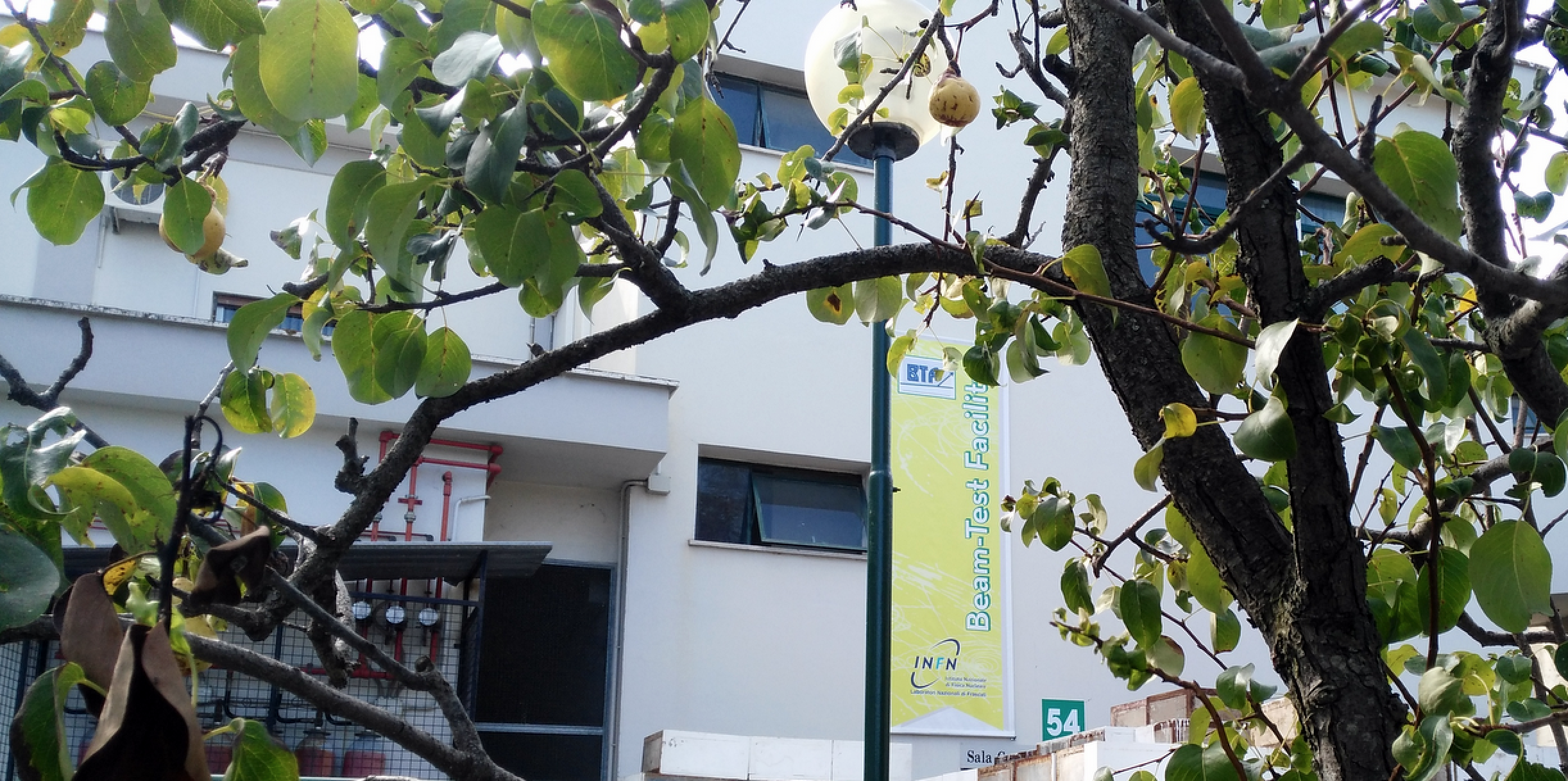 P. Valente, PADME collaboration meeting 29 oct 2015
Call and Schedule
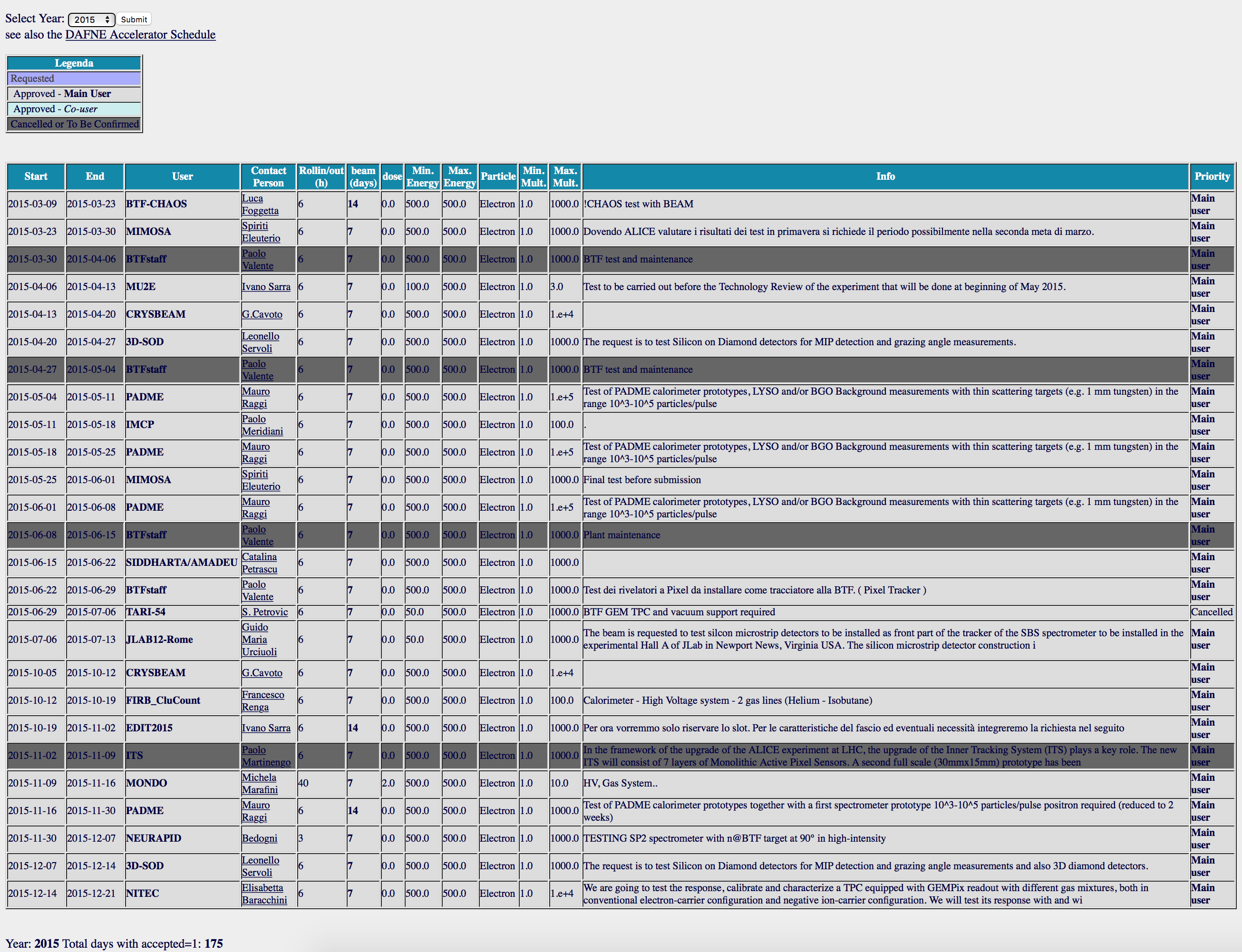 Two calls/year, typically ending in November and May
Scheduled shifts from January to July and from September to December
1 week shifts from Monday to Monday
Beam request web form:
http://www.lnf.infn.it/acceleratori/btf/request.html

BTF running subject to regular linac operations
BTF planning strongly linked to the DAFNE one
BTF Users Committee helps for the assignment of beam shifts
1 in 5 or 6 shifts dedicated to maintenance, facility improvements
High intensity runs to be agreed with RP
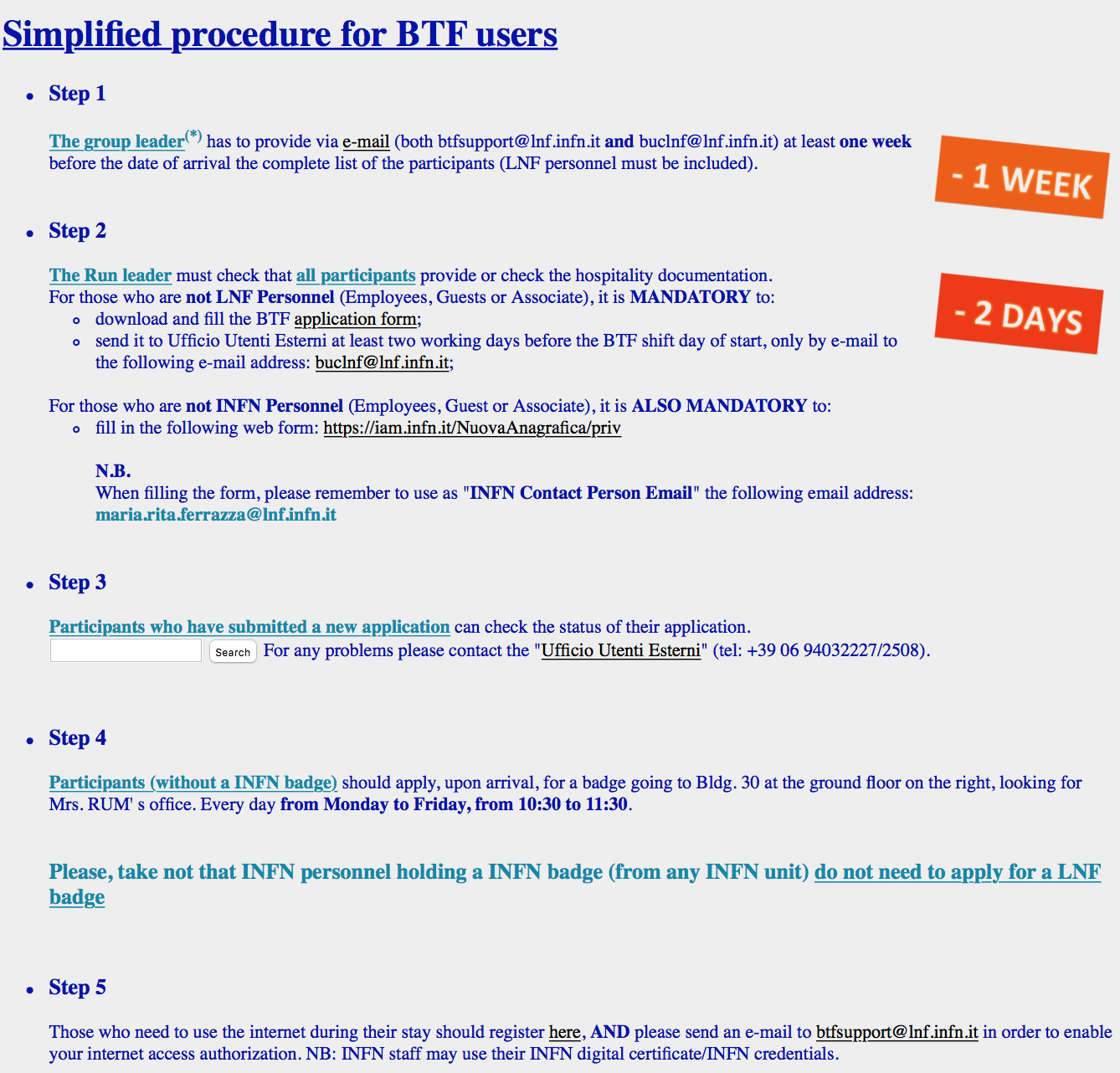 P. Valente, PADME collaboration meeting 29 oct 2015
DAFNE timing
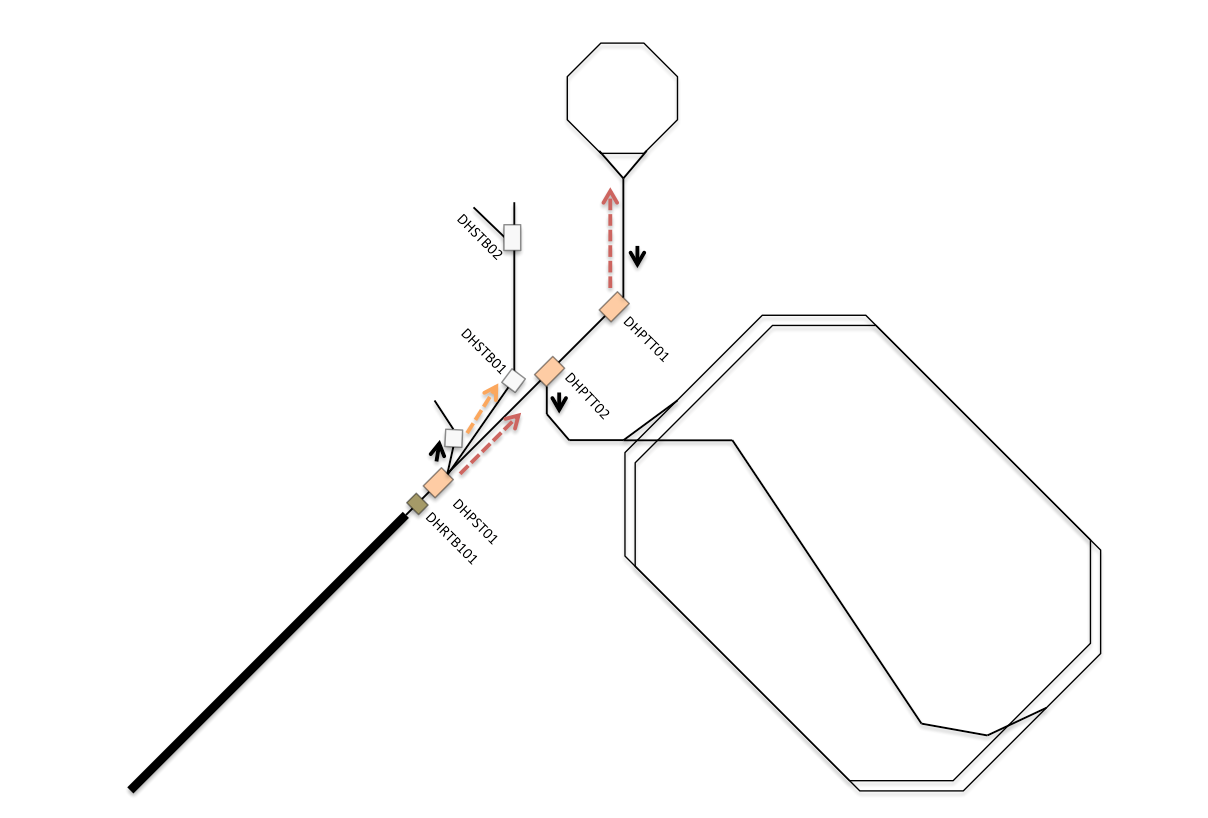 25 or 50 Hz repetition rate
Last bunch every second always to spectrometer line
Accumulator
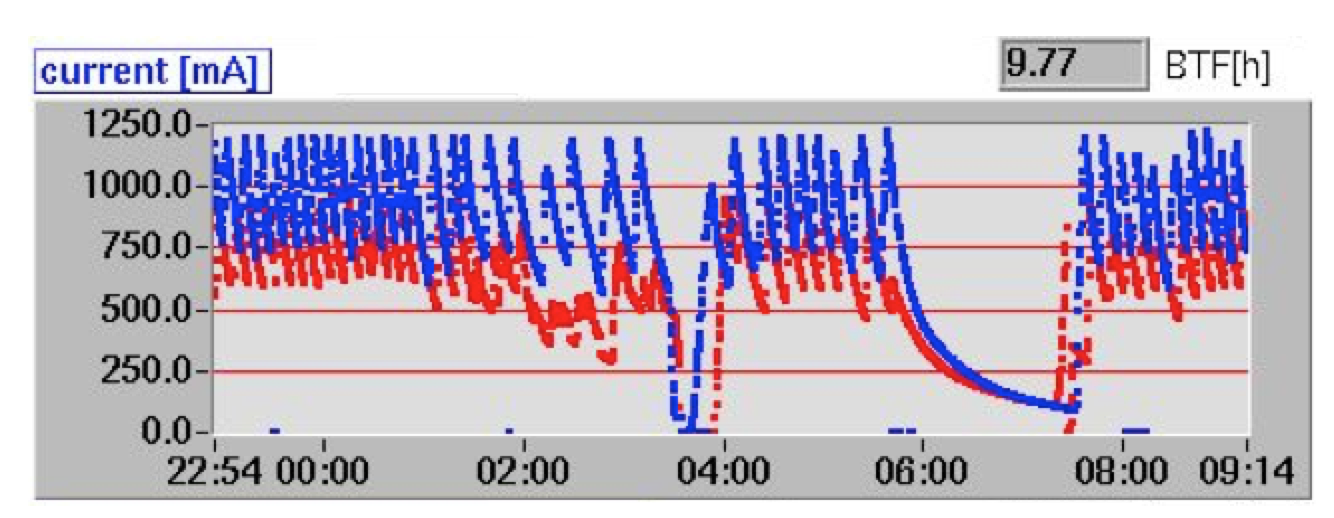 BTF line
Spectrometer
Main rings
LINAC = LINAC shots are delivered at 25(50) pulses/s and dumped at the end of TL
LINAC+BTF = LINAC shots are delivered with a selectable duty cycle to BTF: 1 to 24(49) pulses/s. Remaining pulses are dumped at the end of the TL
GLOBAL = LINAC shots are delivered with a variable duty cycle to BTF according to injection parameter in ACCUMULATOR 
NO INJECTION = SELECTABLE from 1 to 24(49) pulse per second 
INJECTION = the injection needs are DAΦNE Control Room controlled. Typically injection pulses are at 2Hz, taking from 1 up to 7 LINAC bunches per sequence. BTF delivers 22 down to 10 bunches per second
P. Valente, PADME collaboration meeting 29 oct 2015
Beam intensity fine tuning
Adjustment of the number of particles can be achieved:
Without changing the momentum resolution:
Modulating the LINAC current [not possible in ‘parasitic mode’, rough] (transport optics or modulators power/phase, etc.)
Collimating the beam before the target, using the up-stream vertical slits [large range]
Choosing one of the three target depths [step change, very reproducible]
Collimating the beam after the dipole, using the down-stream vertical slits [fine, small range]
Also changing the momentum resolution:
Closing/Opening the horizontal collimators [both upstream and downstream]
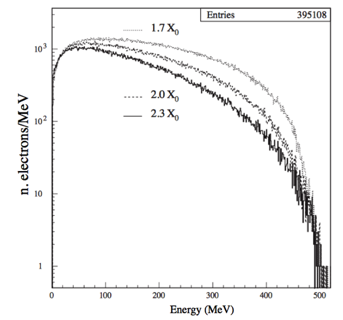 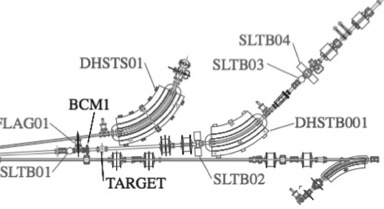 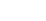 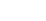 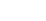 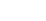 P. Valente, PADME collaboration meeting 29 oct 2015
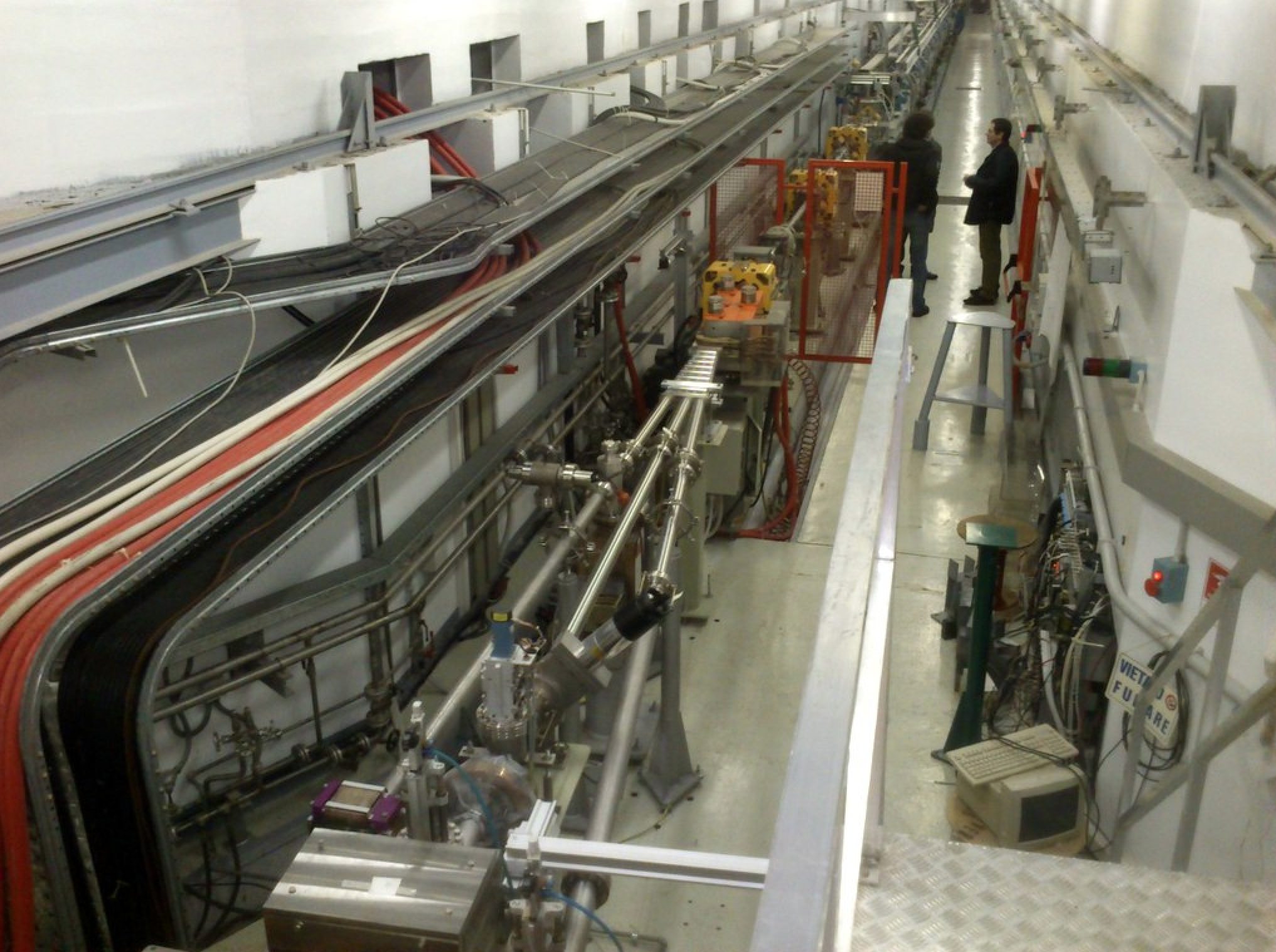 Accelerating section
Pulsed dipoles 3°/6°
P. Valente, PADME collaboration meeting 29 oct 2015
Target